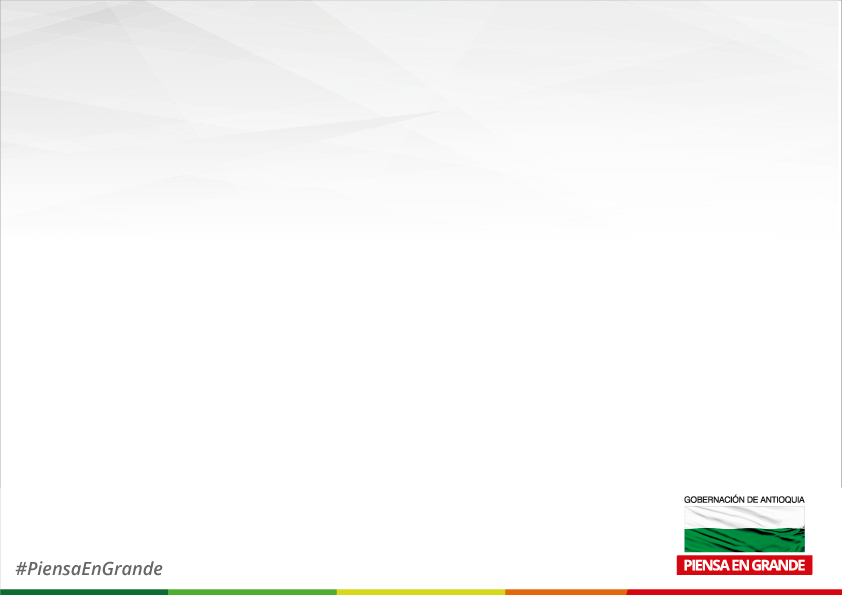 RÉGIMEN SALARIAL Y RÉGIMEN DE PRESTACIONES SOCIALES
COMPETENCIA
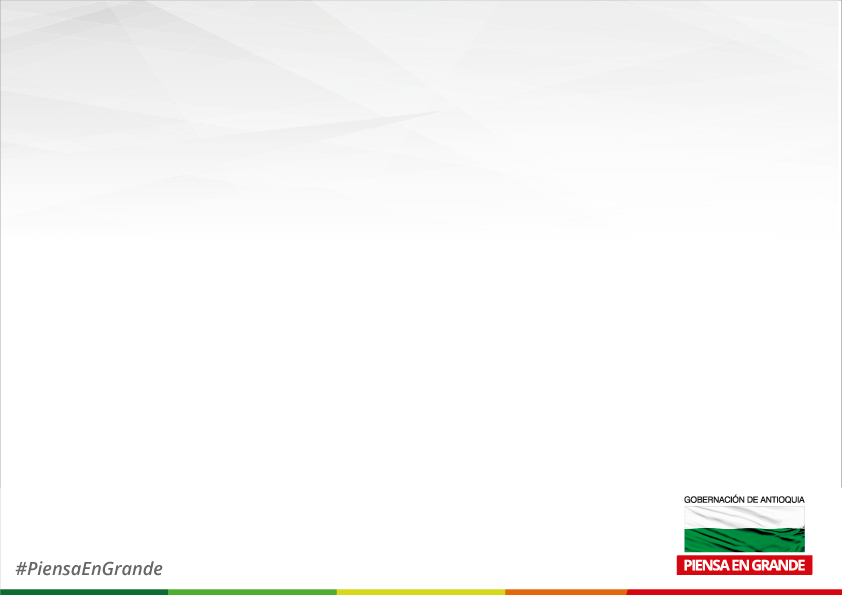 Según el artículo 150 de la Constitución Política, corresponde al congreso hacer las leyes y por medio de ellas señalar los objetivos y criterios a los cuales debe sujetarse el Gobierno para  fijar el régimen salarial y prestacional de los empleados públicos.
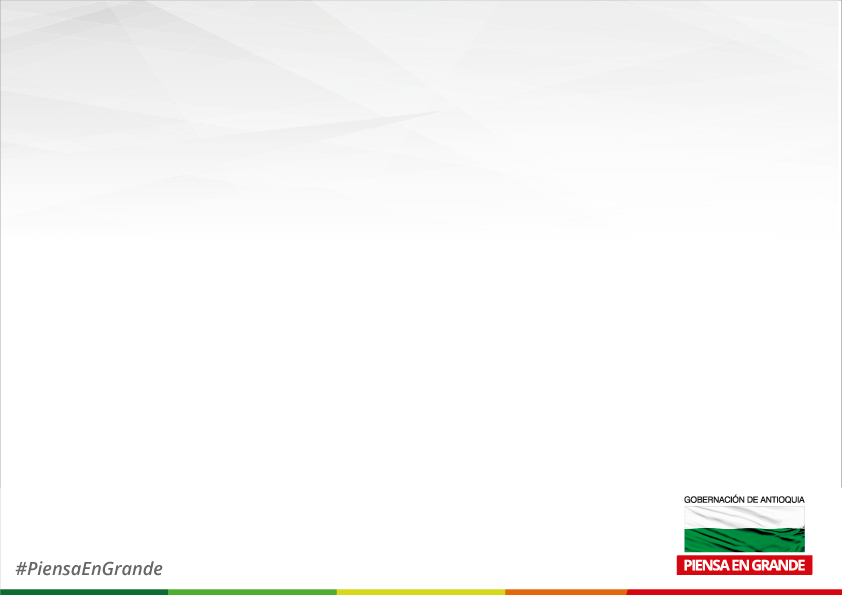 COMPETENCIA
El Congreso en ejecución de la anterior facultad,  aprobó la ley 4ª de 1992 (Mayo 18), en la que señala las normas, objetivos y criterios que debe observar el Gobierno Nacional para la fijación del régimen salarial y prestacional de los empleados públicos.
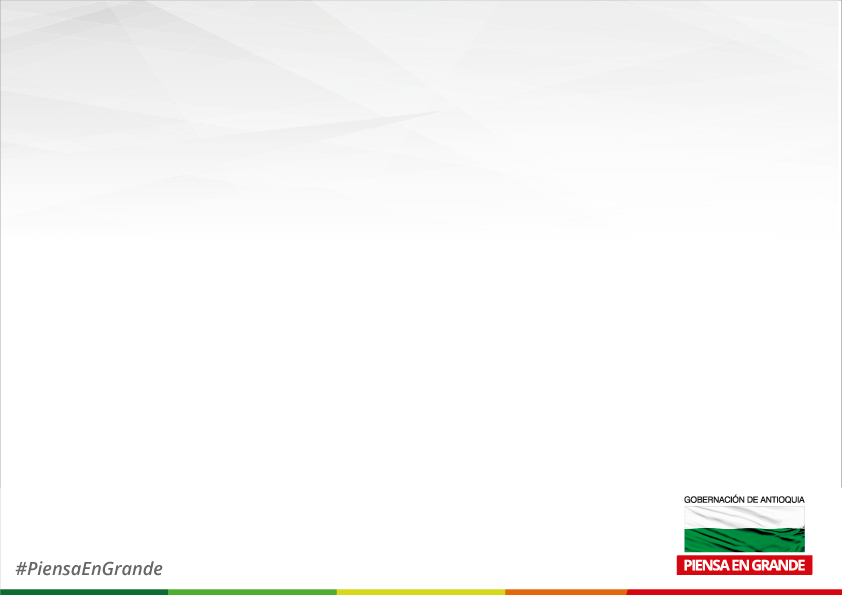 COMPETENCIA
En atención a esta Ley, el presidente expide el decreto 1919/ 2002 y establece que a partir de su vigencia, todos los empleados públicos vinculados o que se vinculen a las entidades del sector central del nivel Departamental, gozarán del régimen de prestaciones sociales señalado para los empleados públicos de la Rama Ejecutiva del Poder Público del Orden Nacional.
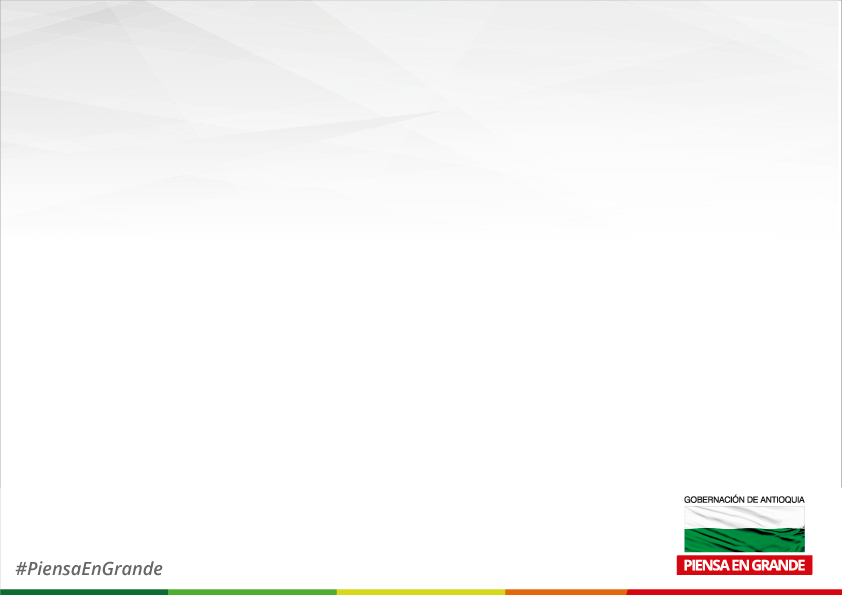 NORMATIVIDAD
Así las cosas, el régimen de prestaciones sociales de los empleados del orden nacional, aplicable a los empleados públicos vinculados o que se vinculen al Departamento de Antioquia, se encuentra señalado en los Decretos Nacionales 3135 de 1968, 1848 de 1969, 1045 de 1978, 404 de 2006 y la Ley 995 de 2005.
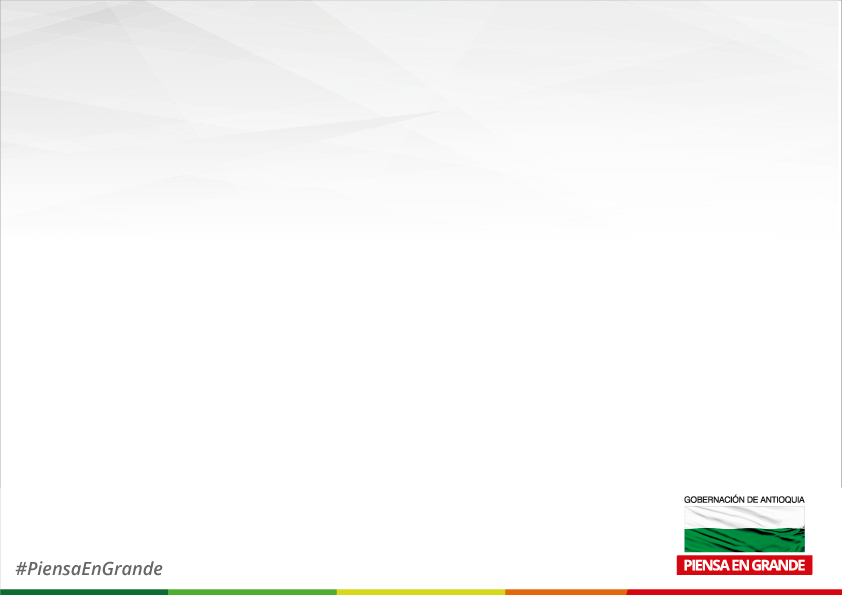 REGIMEN SALARIAL
Constituye salario todas las sumas que habitual y periódicamente recibe el empleado como retribución por sus servicios.
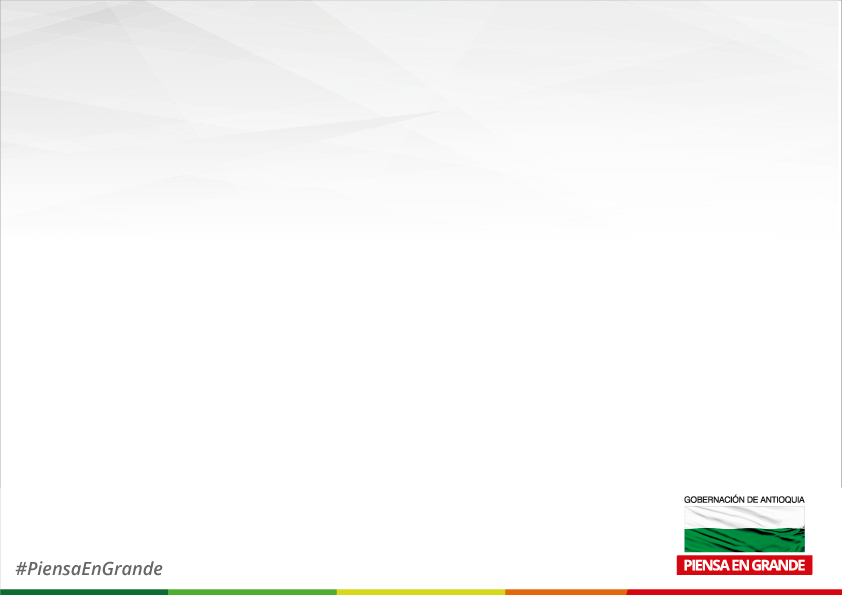 REGIMEN SALARIAL
A todos los empleados públicos vinculados o que se vinculen, siempre y cuando cumplan los requisitos para su causación, el Departamento de Antioquia les reconoce y paga directamente los siguientes elementos salariales:
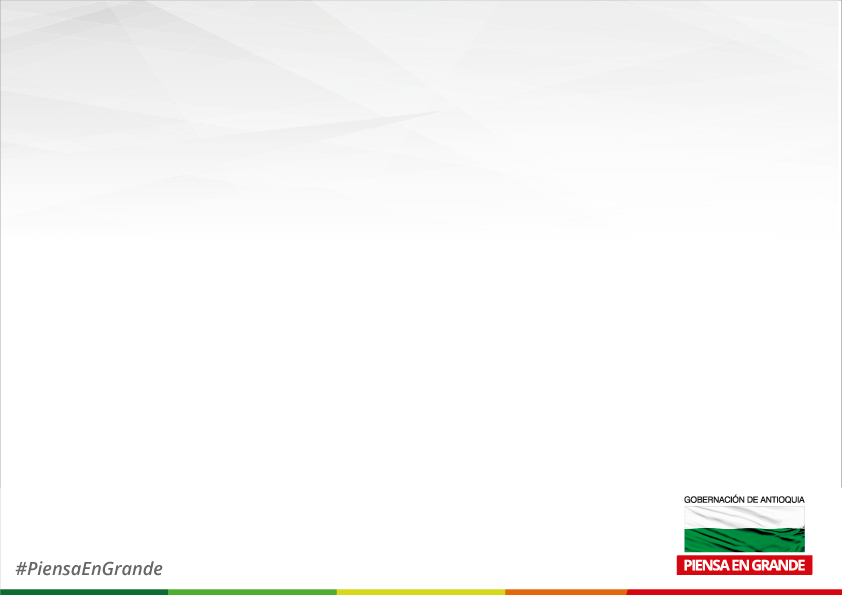 RÉGIMEN SALARIAL
Asignación básica mensual fijada para el cargo.
Trabajo realizado en jornada nocturna.
Trabajo suplementario.
Trabajo realizado en días de descanso obligatorio.
Viáticos por comisión de servicios. 
Prima de servicios.
Prima de vida cara.
Subsidio de alimentación.
Auxilio de transporte. 
Bonificación por servicios prestados
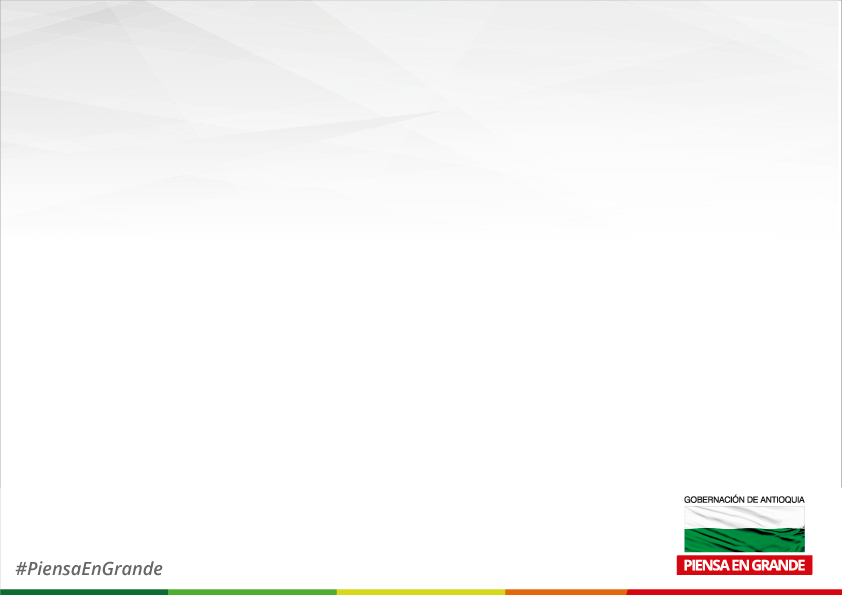 ASIGNACIÓN BÁSICA
Todo cargo tiene una asignación básica, determinada por sus funciones, tareas, competencias laborales y responsabilidades, así como por los requisitos de conocimientos y experiencia requeridos para su ejercicio, según nivel, denominación, código y grado fijado por la autoridad competente para crearlo.
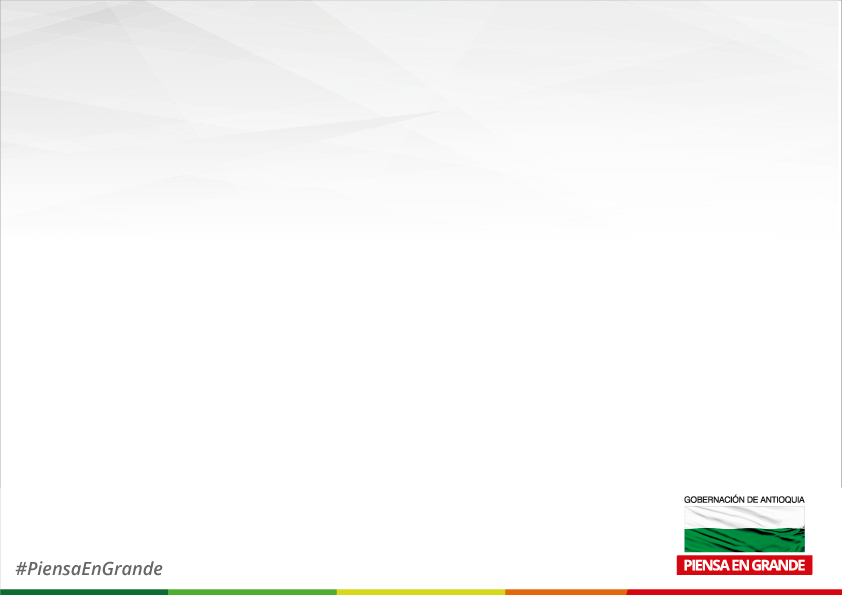 JORNADA NOCTURNA
Se entiende por jornada ordinaria nocturna la que de manera habitual empieza y termina entre las 6 p.m. y las 6 a.m., del día siguiente.
No cumplen jornada nocturna los funcionarios que después de las 6 p.m., completan su jornada diurna hasta con una hora de trabajo.
El trabajo en jornada nocturna genera un recargo del treinta y cinco por ciento (35%) sobre el valor de la asignación básica mensual.
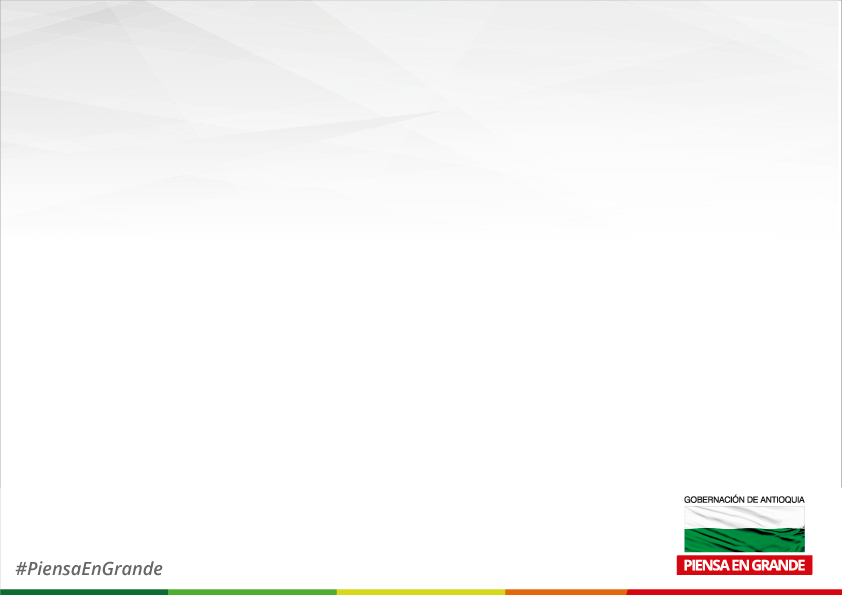 TRABAJO SUPLEMENTARIO
Es el realizado en horas distintas de la jornada ordinaria de labor.
Cuando por razones especiales del servicio se realicen trabajos en horas distintas de la jornada ordinaria de labor, el funcionario competente autorizará descanso compensatorio o pago de horas extras.
	El descanso compensatorio se reconoce a razón de un día hábil por cada ocho horas extras de trabajo.
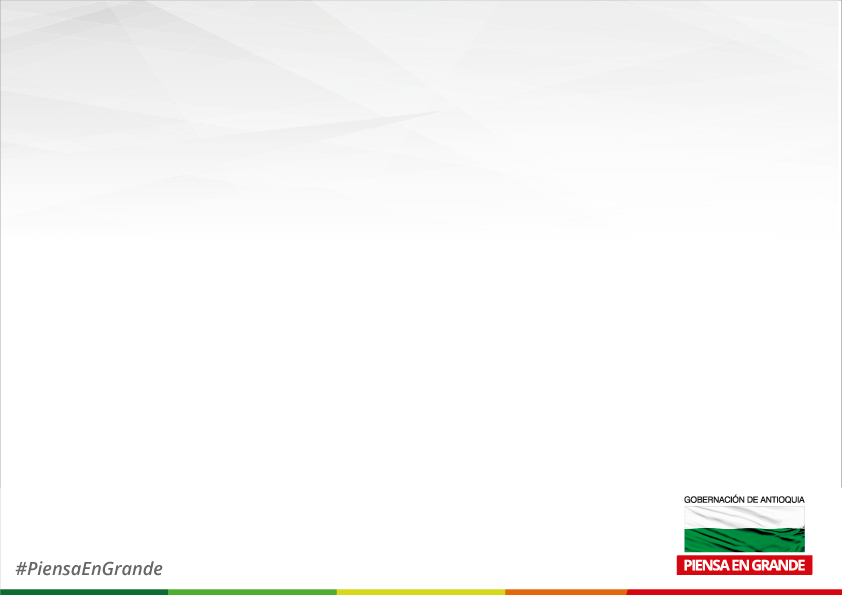 TRABAJO SUPLEMENTARIO
El tiempo de trabajo suplementario se liquidará con un recargo del veinticinco por ciento (25%) sobre la remuneración básica fijada para el respectivo empleo.
Se entiende por trabajo extra nocturno el que se ejecuta excepcionalmente entre las 6 p.m. y las 6 a.m., del día siguiente por funcionarios que de ordinario laboran en jornada diurna. Este trabajo se remunerará con un recargo del setenta y cinco por ciento (75%) sobre la asignación básica mensual.
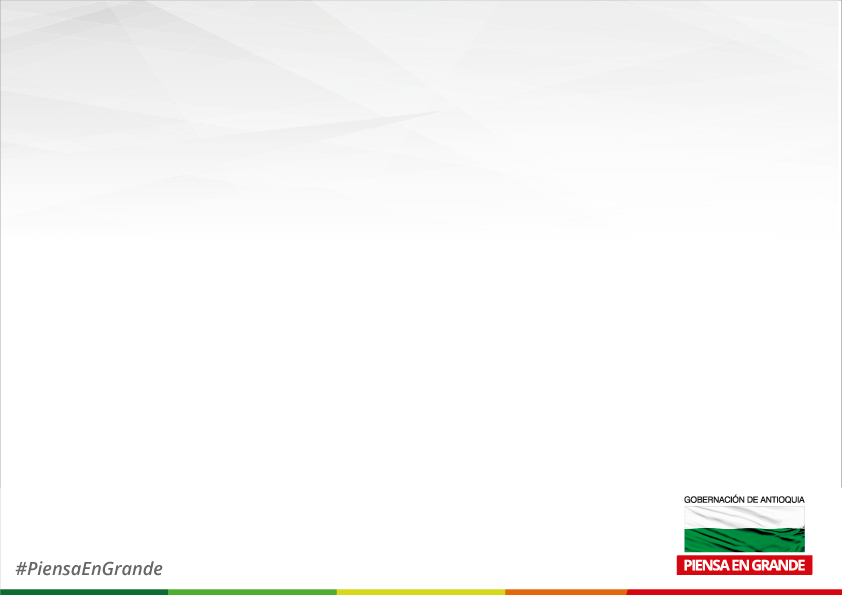 TRABAJO SUPLEMENTARIO
El reconocimiento y pago del trabajo suplementario se sujeta a lo reglamentado por la normatividad vigente y por los Decretos que sobre la materia expida la Administración Departamental (Decreto 002894/2014).
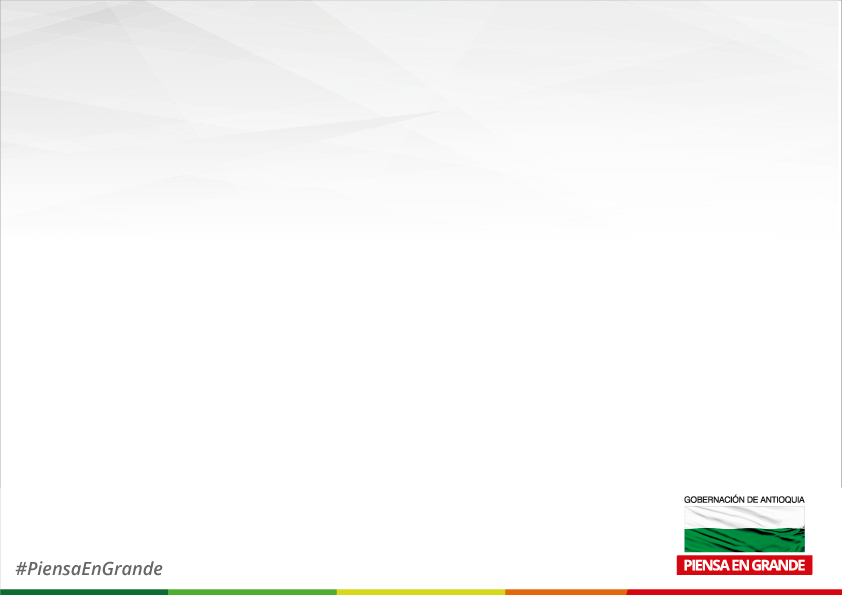 TRABAJO EN DÍAS DE DESCANSO OBLIGATORIO
Es el realizado en días dominicales y festivos.
La labor habitual y permanente los días dominicales o festivos, genera una remuneración equivalente al doble del valor de un día de trabajo por cada dominical o festivo laborado, más el disfrute de un día de descanso compensatorio, sin perjuicio de la remuneración ordinaria a que tenga derecho el funcionario por haber laborado el mes completo.
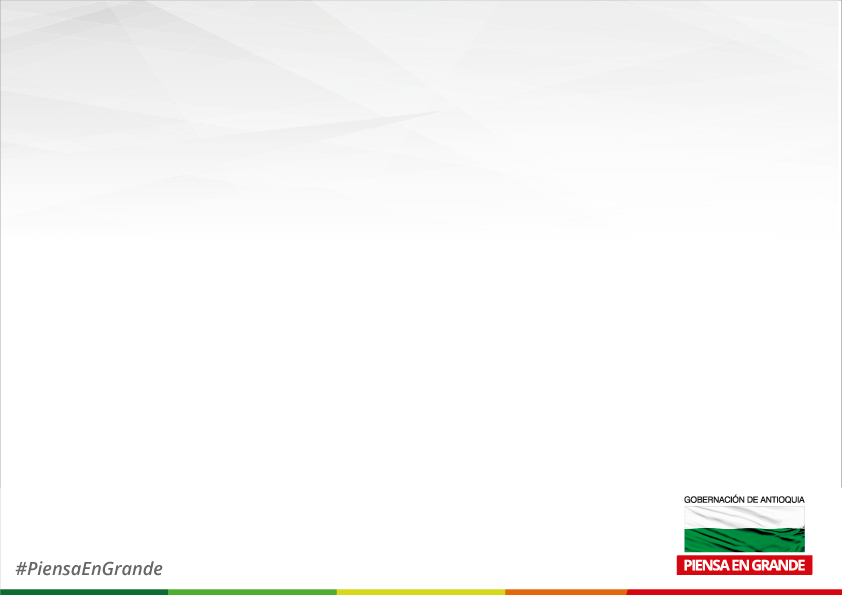 TRABAJO EN DÍAS DE DESCANSO OBLIGATORIO
El trabajo ocasional en días dominicales o festivos se compensará con un día de descanso remunerado o con una retribución en dinero, a elección del funcionario. Dicha retribución será igual al doble de la remuneración correspondiente a un día ordinario de trabajo, o proporcionalmente al tiempo laborado si este fuere menor.
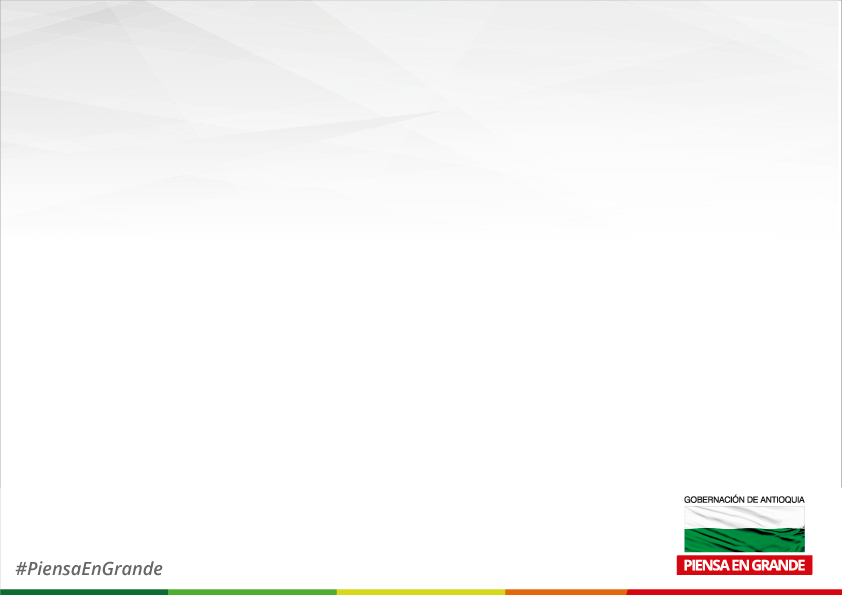 TRABAJO EN DÍAS DE DESCANSO OBLIGATORIO
El disfrute del día de descanso compensatorio o la retribución en dinero, se reconocerán sin perjuicio de la asignación ordinaria a que tenga derecho el funcionario por haber laborado el mes completo y la remuneración por el día de descanso compensatorio se entiende incluida en la asignación básica mensual.
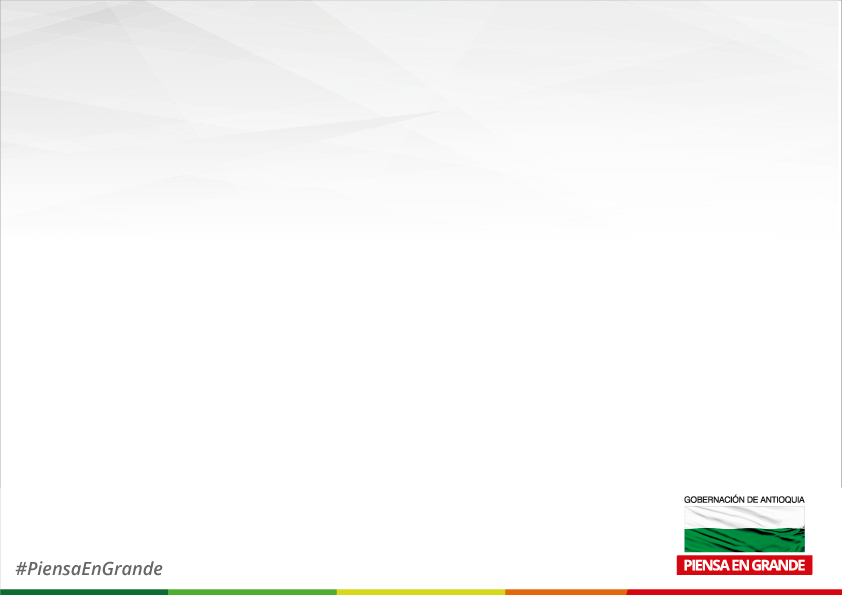 VIÁTICOS
Los empleados públicos que deban viajar dentro o fuera del país en cumplimiento de una comisión de servicios, tendrán derecho al reconocimiento y pago de viáticos en los términos establecidos por la normatividad vigente y según escala de viáticos fijada mediante Decreto por la Administración Departamental. (Decretos 2400/2012 y 2641/2015).
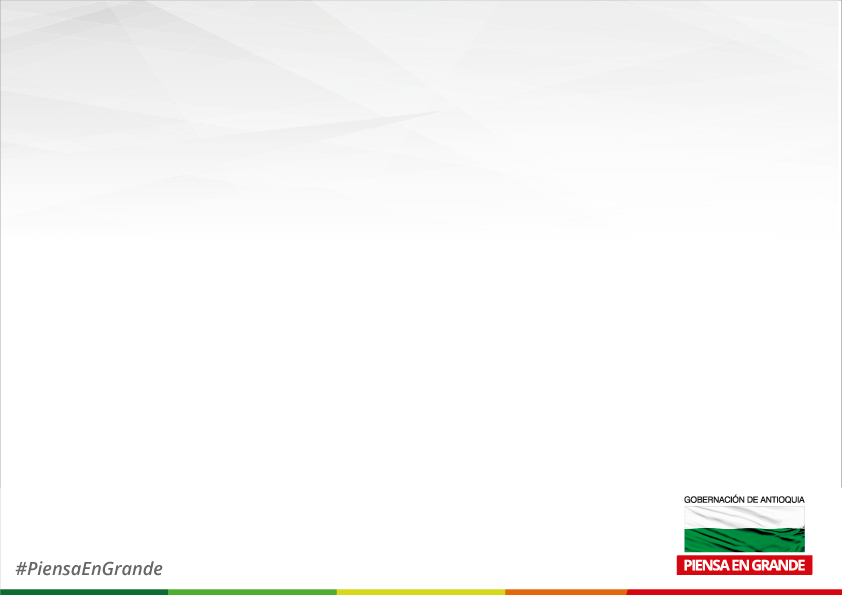 VIÁTICOS
El reconocimiento de viáticos será ordenado en el acto administrativo que confiere la comisión de servicios, en el cual se expresa el término de duración de la misma.
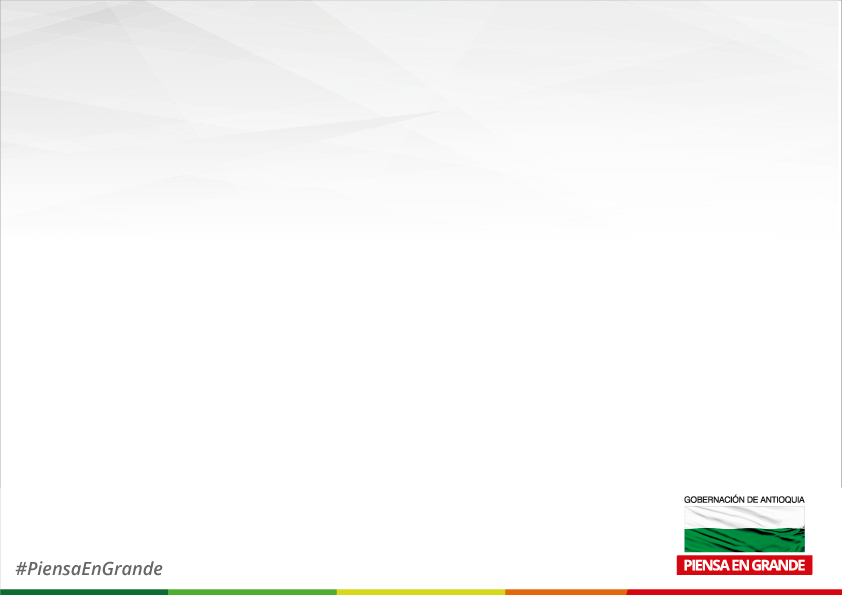 VIÁTICOS
Los viáticos están destinados a proporcionarle al empleado manutención y alojamiento, por lo tanto si la comisión de servicio da lugar a gastos de transporte, se tendrá derecho a su reconocimiento, de acuerdo con la reglamentación especial que se expida por parte de la Administración Departamental.
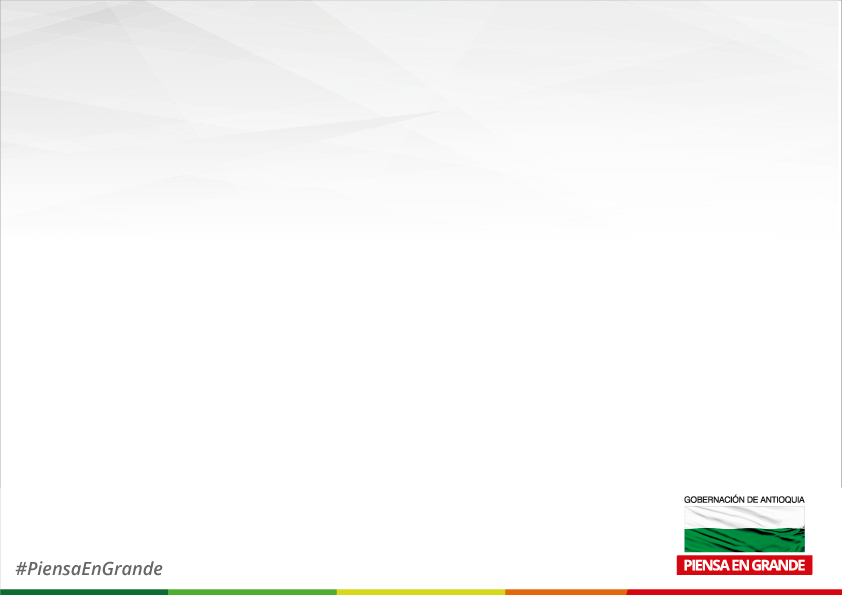 PRIMA DE SERVICIOS
Causación y monto: remunera los servicios prestados del 01 de Julio de un año al 30 de Junio del siguiente, por tanto se causa el 30 de Junio de cada año. Equivale a quince (15) días de remuneración que se pagan los primeros quince (15) días del mes de Julio de cada año.
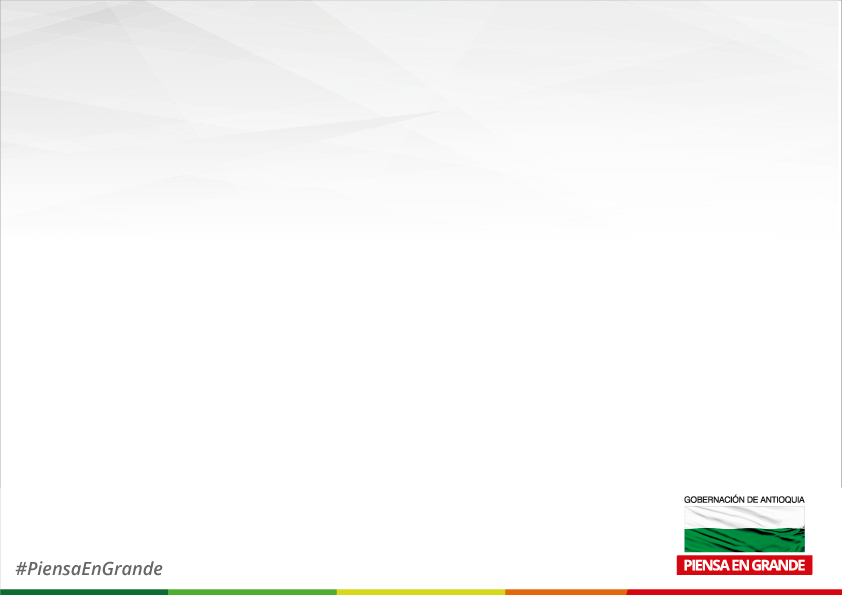 PRIMA DE SERVICIOS
Factores de liquidación: son factores para liquidar la Prima de Servicios, los siguientes: la asignación básica mensual correspondiente al cargo desempeñado, el auxilio de transporte y el subsidio de alimentación (estos dos últimos siempre y cuando el empleado los perciba). Se tendrá en cuenta la cuantía de los factores antes señalados a la fecha de causación de la prima, es decir, al 30 de junio de cada año.
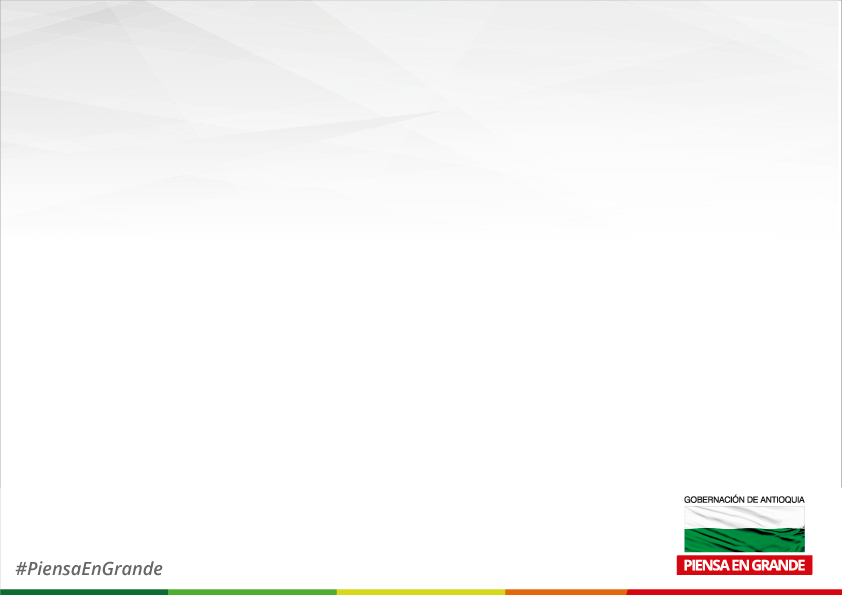 PRIMA DE SERVICIOS
Pago proporcional: cuando a treinta (30) de junio de cada año el empleado no haya trabajado el año completo en la entidad, tendrá derecho al reconocimiento y pago en forma proporcional a los días laborados, siempre que hubiere prestado sus servicios por un término mínimo de seis (6) meses. Para calcular los seis meses se tienen en cuenta los servicios prestados en otras entidades en el período que remunera.
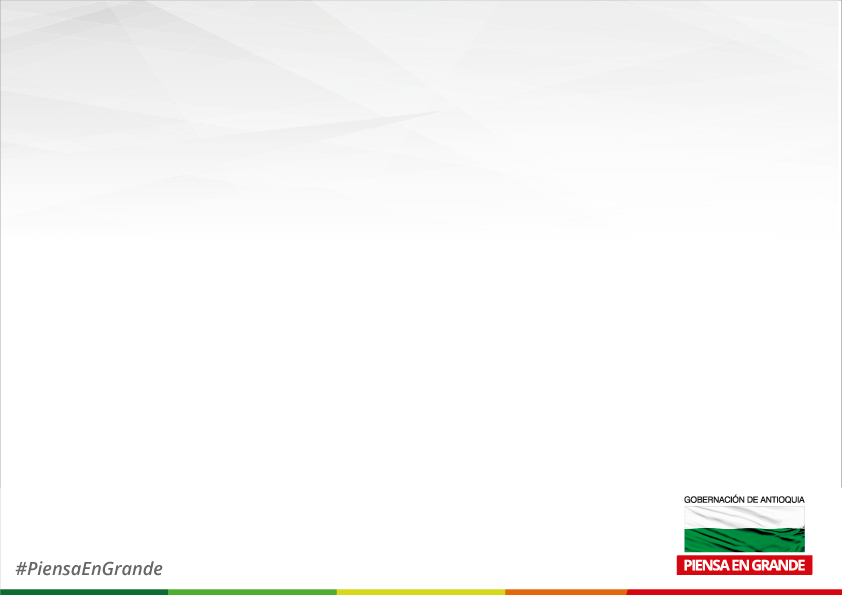 PRIMA DE SERVICIOS
Pago proporcional: También se tendrá derecho al reconocimiento y pago en forma proporcional de esta prima cuando el empleado se retire del servicio y haya prestado sus servicios por un término mínimo de seis (6) meses en el período que remunera.
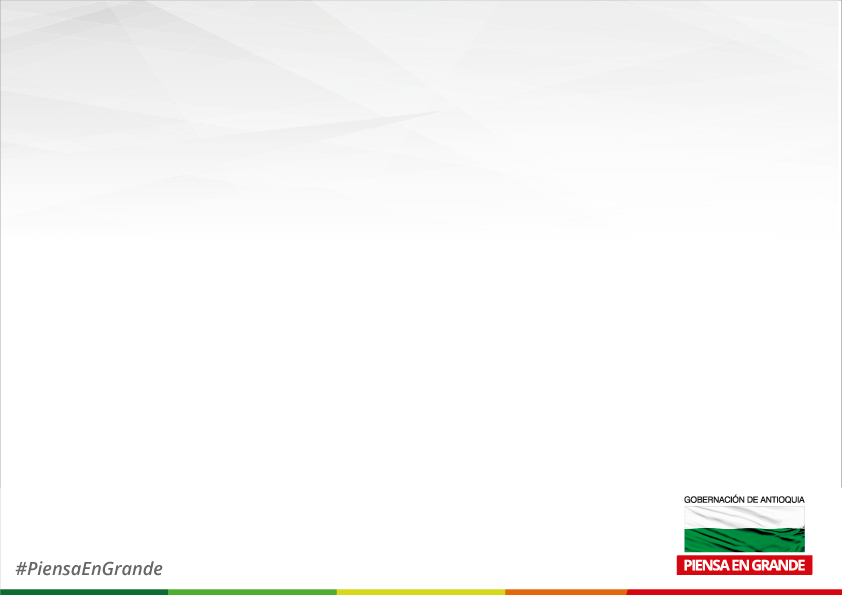 PRIMA DE VIDA CARA
Monto. Su cuantía equivale al 100% del salario básico mensual y se cubre en dos períodos por partes iguales del 50% cada uno, el primero en el mes de febrero y el segundo en el mes de agosto.
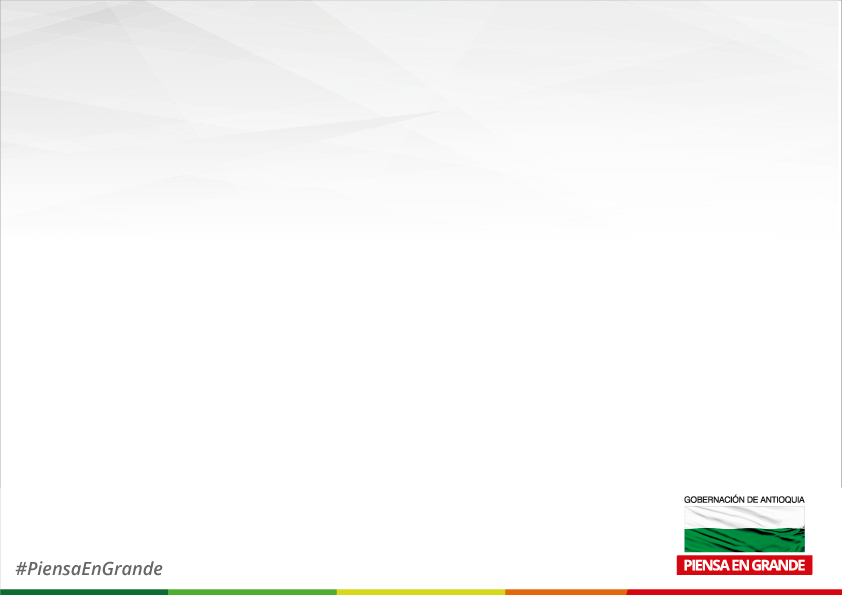 PRIMA DE VIDA CARA
Causación. Tienen derecho los empleados públicos que estando vinculados   en   los   meses  de febrero  y agosto del correspondiente año, según el caso, hubieren laborado al servicio del Departamento durante un mínimo de tres (3) meses en cada uno de los semestres comprendidos entre el 1° de septiembre de un año y el último día de febrero del siguiente, y  entre el 1° de marzo y el 31 de agosto del mismo año.
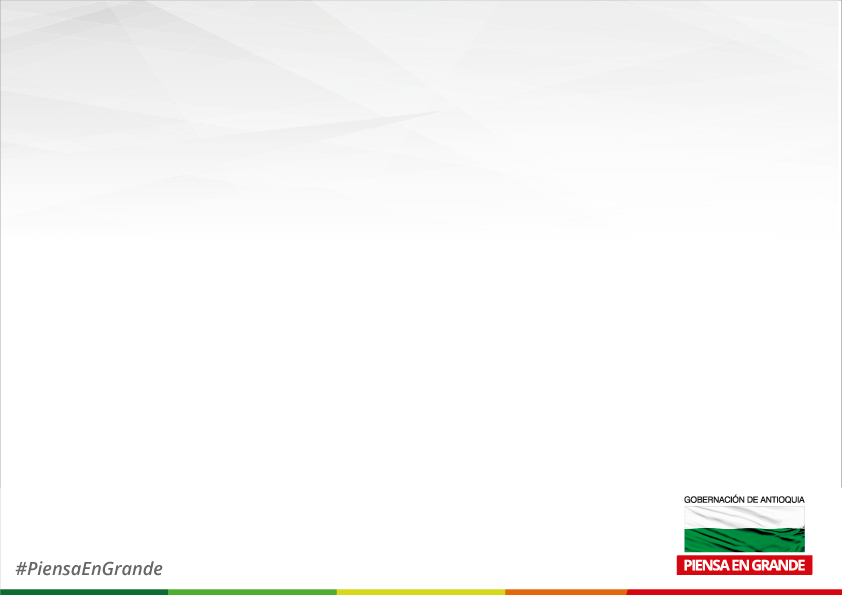 PRIMA DE VIDA CARA
Pago proporcional. De lo anterior se desprende que esta prima se causa o no se causa, por lo que nunca procede el pago proporcional al tiempo laborado.
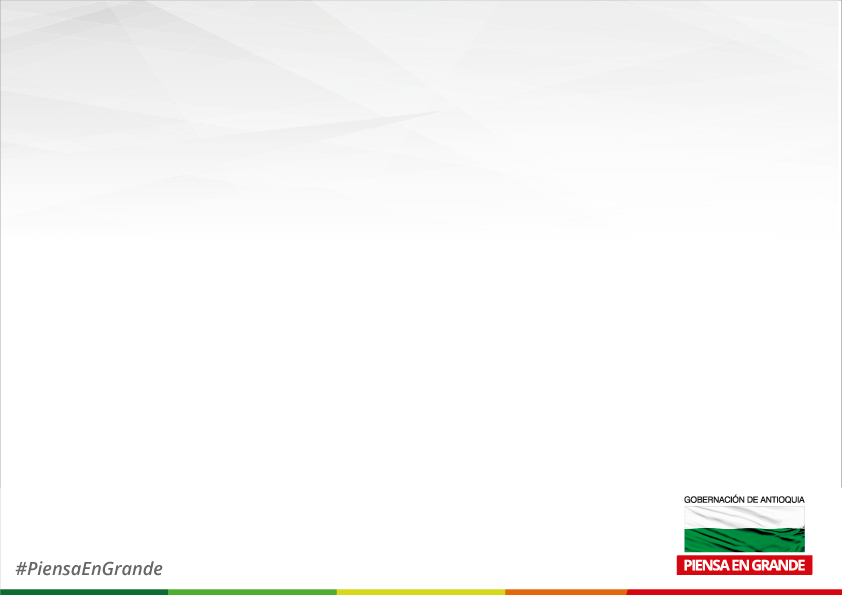 SUBSIDIO DE ALIMENTACIÓN
Causación. Se reconoce a los empleados públicos que devenguen una asignación básica mensual no superior al tope determinado anualmente mediante Decreto por el Gobierno Nacional. (2016: $1.504.047). (NIVEL ASISTENCIAL, GRADO 1:  $1.445,992). No se tendrá derecho a este subsidio cuando el respectivo empleado se encuentre disfrutando de vacaciones, en uso de licencia, suspendido en el ejercicio de sus funciones o cuando la entidad suministre alimentación a los empleados que tengan derecho al subsidio.
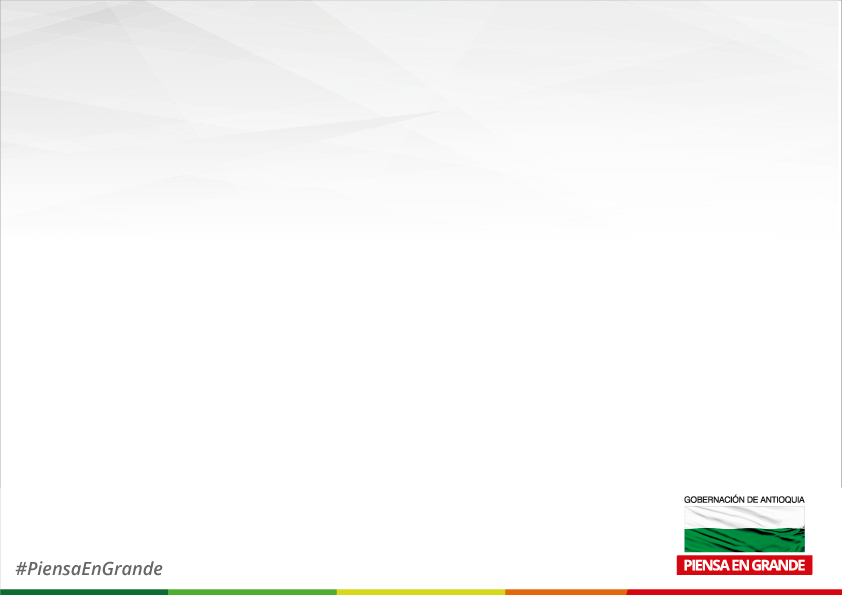 SUBSIDIO DE ALIMENTACIÓN
Monto. Equivale al valor mensual que fija anualmente el Gobierno Nacional mediante Decreto (2016: $53.634) .
Pago proporcional. Se reconoce el valor mensual establecido si se labora el mes completo o proporcional a los días servidos. 
Nota: Pendiente Dto. 2017
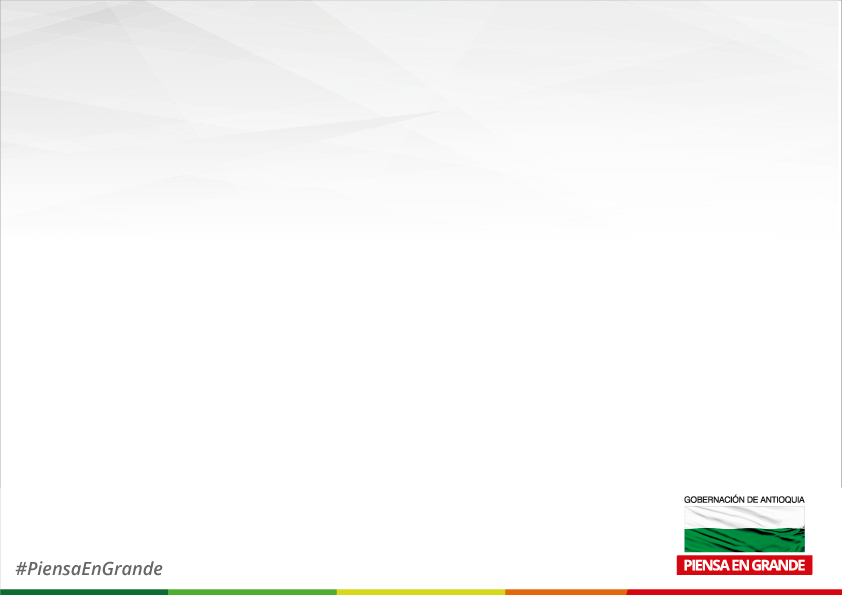 AUXILIO DE TRANSPORTE
Causación. El auxilio de transporte es un derecho establecido para los empleados públicos que devenguen mensualmente hasta dos (2) veces el salario mínimo legal mensual vigente (2017: 1.475.434), el cual se reconocerá en todos los lugares donde se preste el servicio público de transporte y su pago se hace directamente al trabajador.
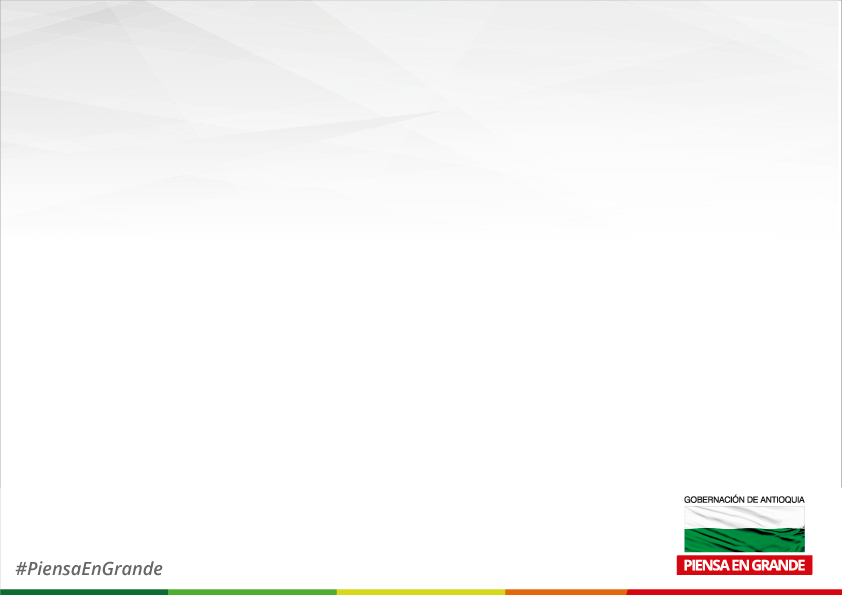 AUXILIO DE TRANSPORTE
No se tendrá derecho a este auxilio cuando el funcionario disfrute de vacaciones, se encuentre en uso de licencia, suspendido en el ejercicio de sus funciones o cuando la entidad suministre el servicio. No hay lugar tampoco al auxilio si el empleado no lo necesita, por ejemplo cuando reside en el mismo sitio de trabajo o cuando el traslado a éste no le implica ningún costo o cuando es de aquellos que no están obligados a trasladarse a una determinada sede patronal para cumplir cabalmente sus funciones.
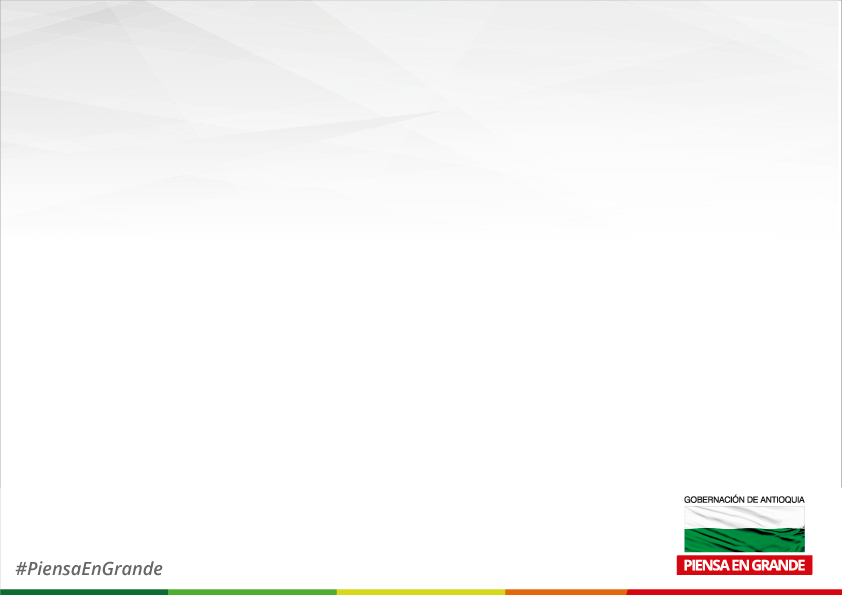 AUXILIO DE TRANSPORTE
Monto. Equivale al valor mensual que fija anualmente el Gobierno Nacional mediante Decreto. (2017: $83,140). 

El Departamento de Antioquia reconoce un subsidio de transporte para los empleados que no gozan de él conforme a las normas de orden nacional, equivalente a seiscientos pesos ($600) mensuales, suma fija no actualizable. (Ordenanza 7 de 1986).
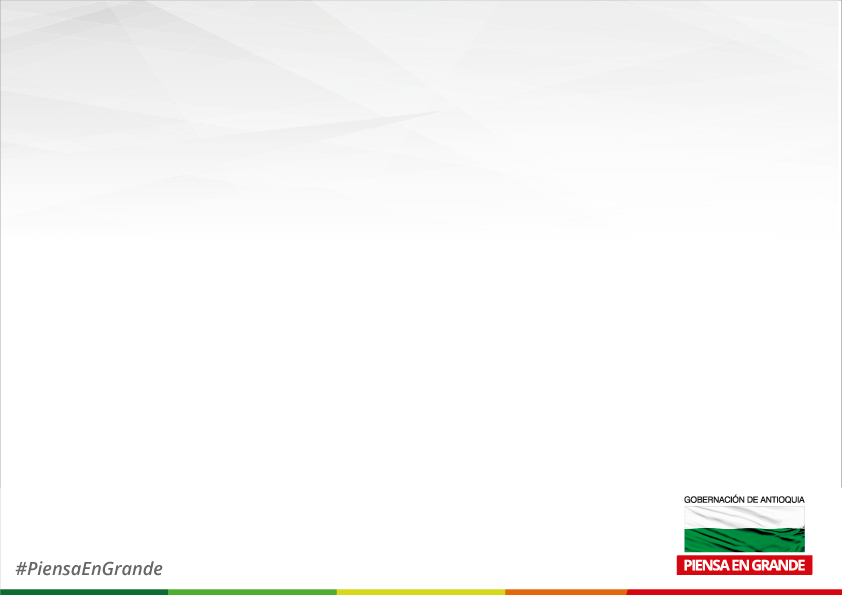 BONIFICACIÓN POR SERVICIOS PRESTADOS
Causación: cada vez que el empleado cumpla un (1) año continuo de labor en la entidad, contado desde la fecha (mes y día) de su ÚLTIMA vinculación con la administración departamental.
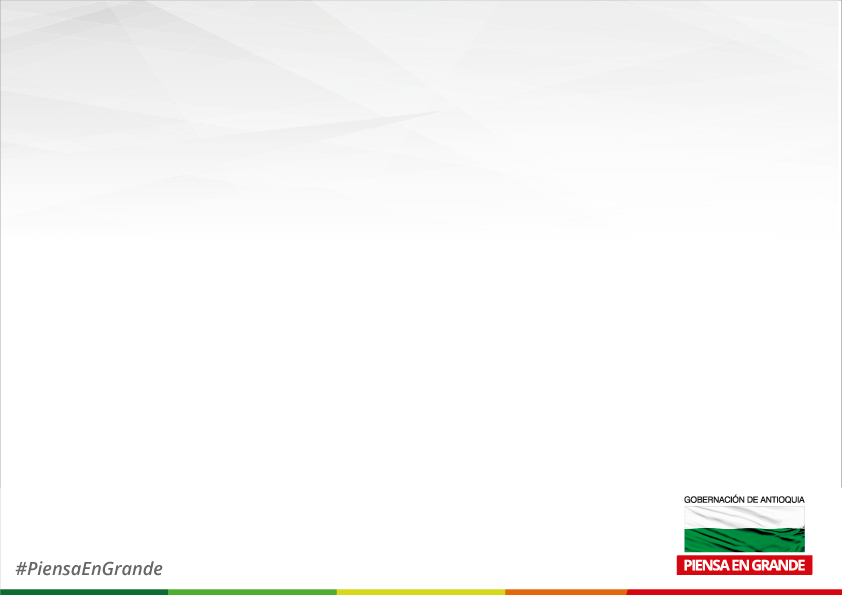 BONIFICACIÓN POR SERVICIOS PRESTADOS
Monto: es equivalente al 50% de la asignación básica en la fecha en que se cause el derecho a percibirla, siempre que no devengue una remuneración mensual por concepto de asignación básica y gastos de representación superior a $1.504.047. Para los demás empleados, la bonificación por servicios prestados será equivalente al 35%. Pendiente Dto. 2017
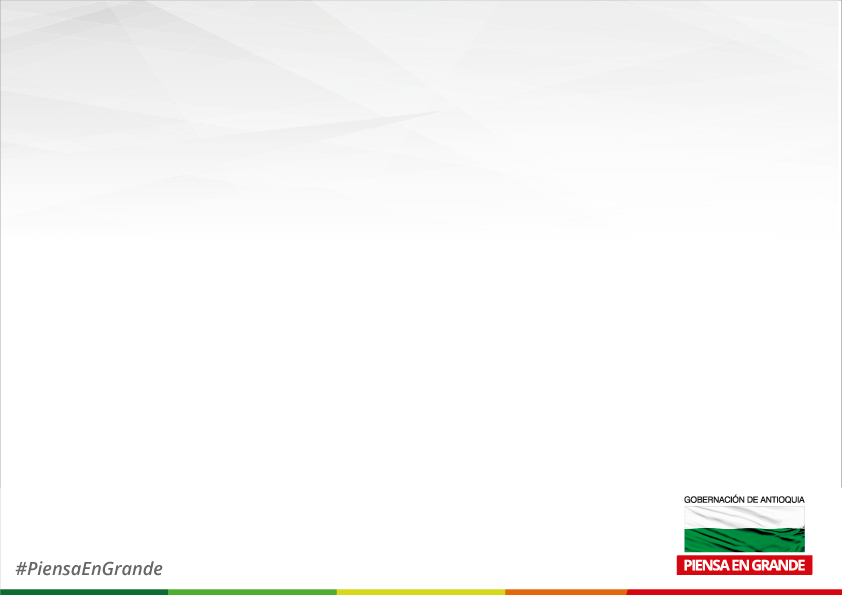 BONIFICACIÓN POR SERVICIOS PRESTADOS
Factores de liquidación: la asignación básica mensual correspondiente al cargo que desempeñe el empleado en la fecha en que se cause el derecho a percibirla y los gastos de representación que correspondan al funcionario en la fecha en que se cause el derecho a percibirla.
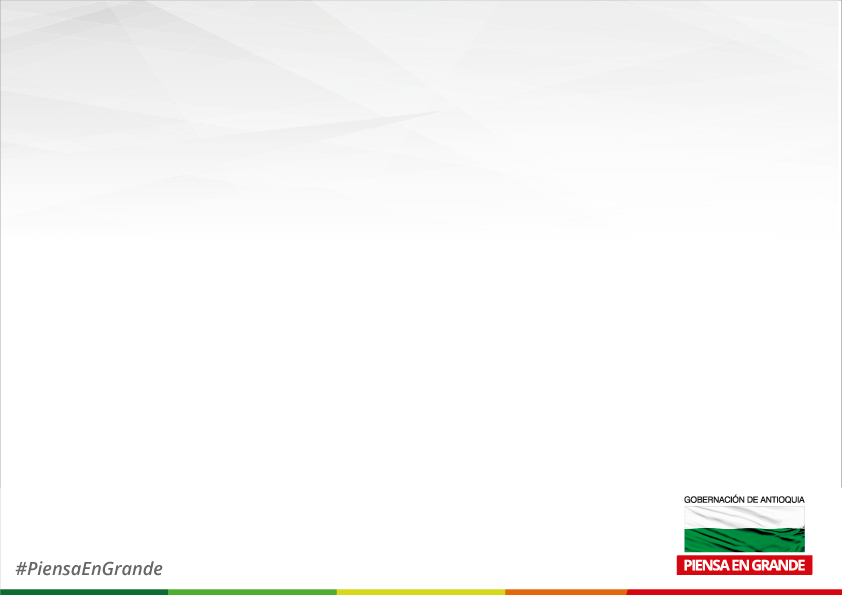 BONIFICACIÓN POR SERVICIOS PRESTADOS
Pago proporcional:  cuando el empleado se retire del servicio y no haya cumplido el año continuo de servicios. La liquidación se efectuará, teniendo en cuenta la cuantía de los factores para la liquidación antes señalados, causados a la fecha de retiro. La proporción se calcula teniendo en cuenta los días laborados en el año de servicios que remunera.
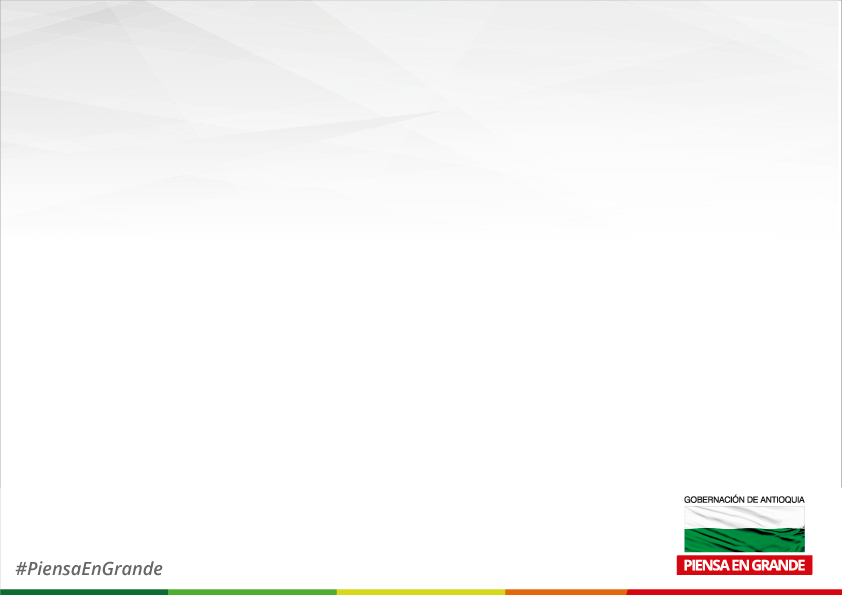 BONIFICACIÓN POR SERVICIOS PRESTADOS
Aportes a la seguridad social: hace parte del salario base para calcular las cotizaciones al sistema de seguridad social integral (salud y pensiones).
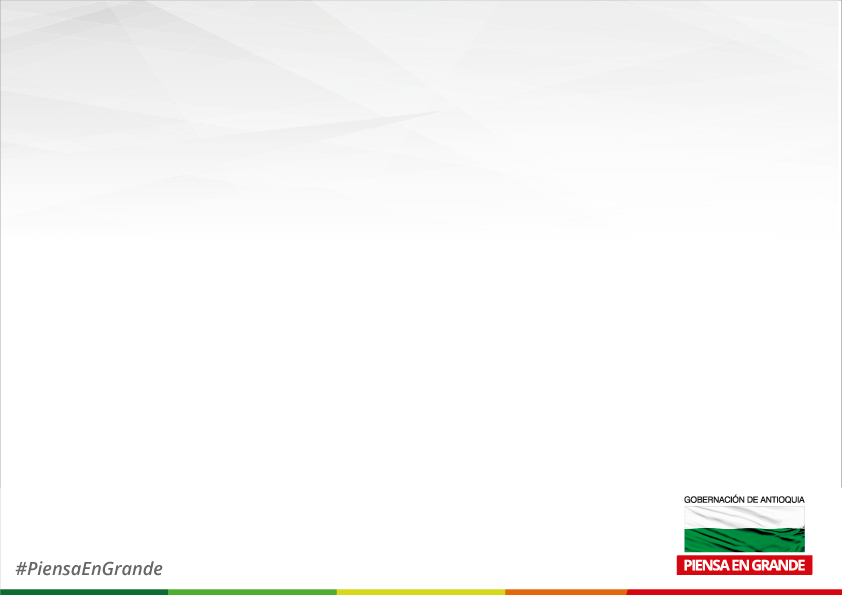 REGIMEN PRESTACIONES SOCIALES
Son pagos que realiza el empleador en dinero, especie, servicios u otros beneficios , con el fin de cubrir contingencias o necesidades del trabajador relacionadas, entre otros aspectos, con el  empleo, la salud, la recreación o la vida y que se originan durante la relación laboral o con ocasión de la misma. No remuneran directamente el servicio y cubren contingencias sociales y personales.
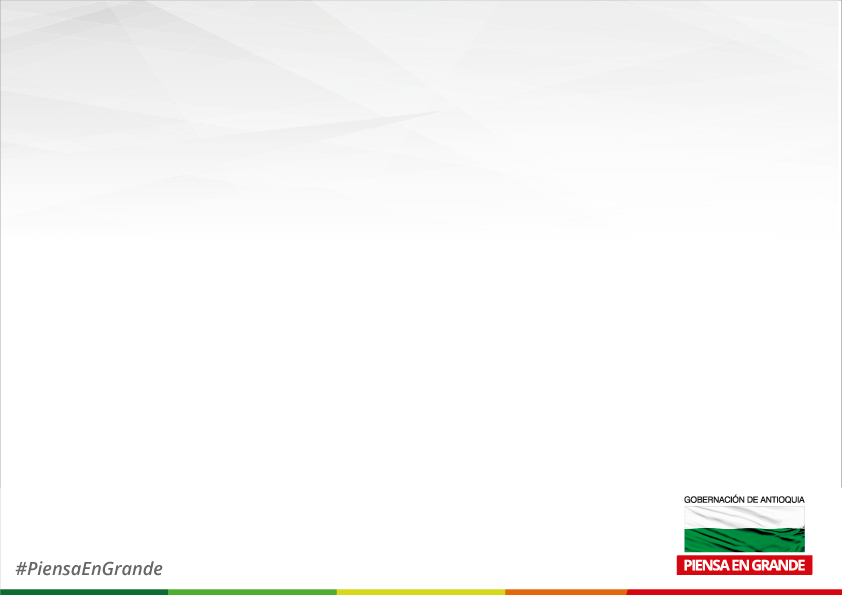 REGIMEN PRESTACIONES SOCIALES
Unas prestaciones sociales están a cargo de un tercero, para lo cual el Departamento de Antioquia le paga una cotización o aporte parafiscal y otras están a cargo directo del Departamento de Antioquia.
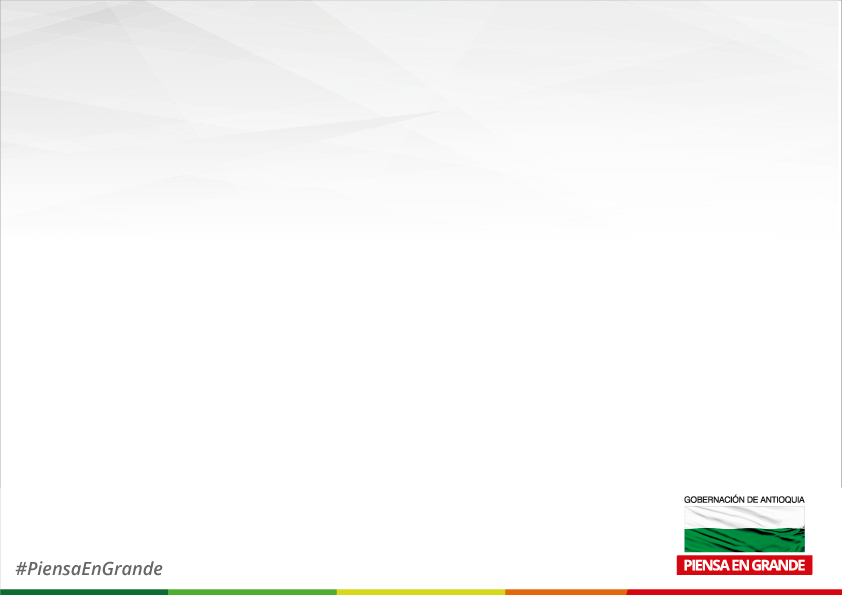 PRESTACIONES SOCIALES
Están a cargo de un tercero las siguientes:
Subsidio familiar a cargo de la Caja de compensación familiar seleccionada por el Departamento.
Pensión de vejez (jubilación) a cargo de las entidades del Sistema de Seguridad Social Integral.
Indemnización sustitutiva de la pensión de vejez a cargo de las entidades del Sistema de Seguridad Social Integral.
Pensión de invalidez a cargo de las entidades del Sistema de Seguridad Social Integral.
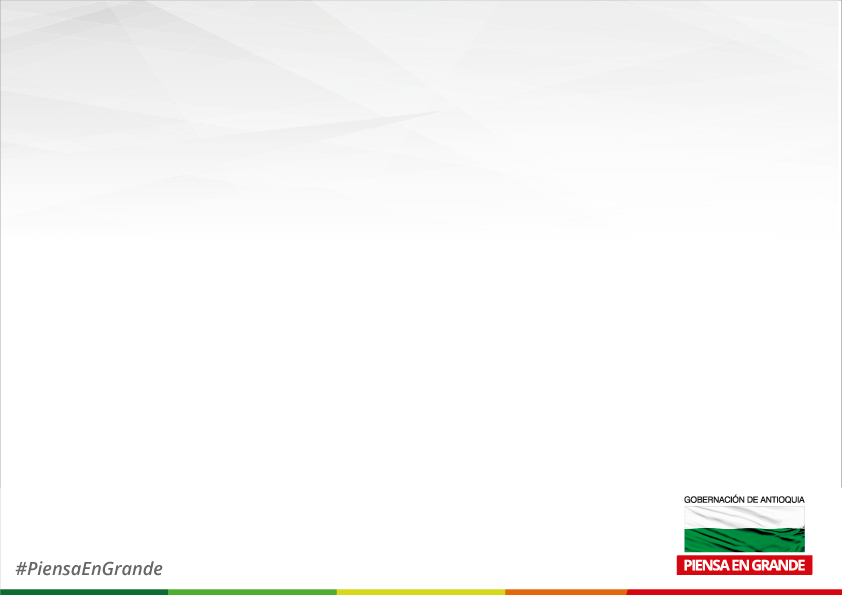 PRESTACIONES SOCIALES
Indemnización sustitutiva de la pensión de invalidez a cargo de las entidades del Sistema de Seguridad Social Integral.
Pensión de sobrevivientes a cargo de las entidades del Sistema de Seguridad Social Integral.
Auxilios de maternidad y paternidad a cargo de las entidades del Sistema de Seguridad Social Integral.
Auxilio por enfermedad a cargo de las entidades del Sistema de Seguridad Social Integral.
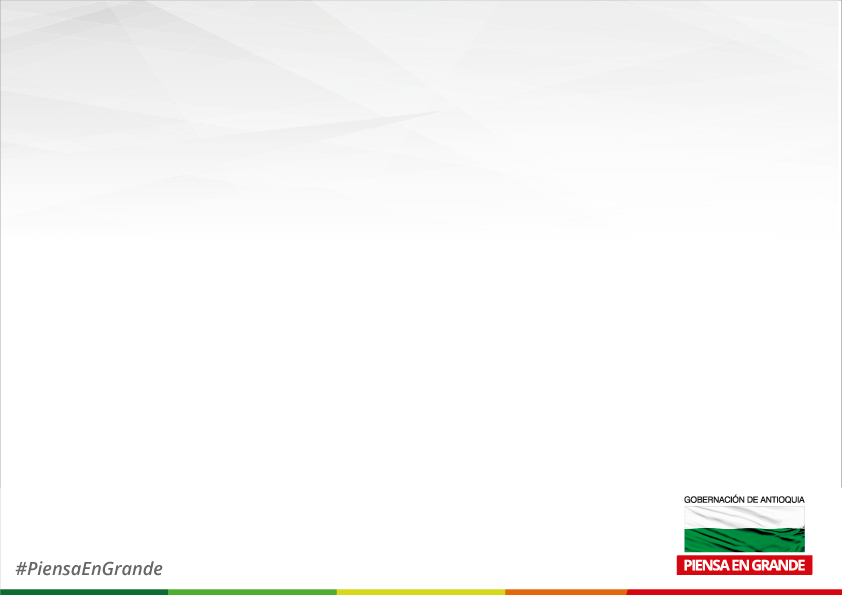 PRESTACIONES SOCIALES
Indemnización por accidente de trabajo o enfermedad profesional a cargo de las entidades del Sistema de Seguridad Social Integral.
Auxilio funerario a cargo de las entidades del Sistema de Seguridad Social Integral.
Asistencia médica, farmacéutica, quirúrgica y hospitalaria, servicio odontológico y demás servicios de salud a cargo de las entidades del Sistema de Seguridad Social Integral.
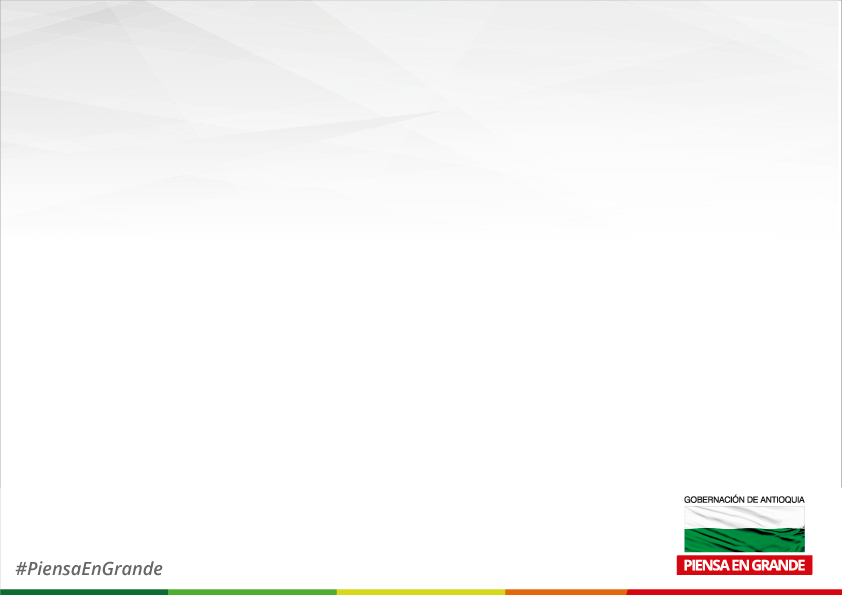 PRESTACIONES SOCIALES
El Departamento de Antioquia reconoce y paga directamente las siguientes: 

Vacaciones.
Prima de vacaciones.
Bonificación especial por recreación.
Prima de navidad.
Auxilio de cesantía.
Interés a la cesantía.
Calzado y vestido de labor.
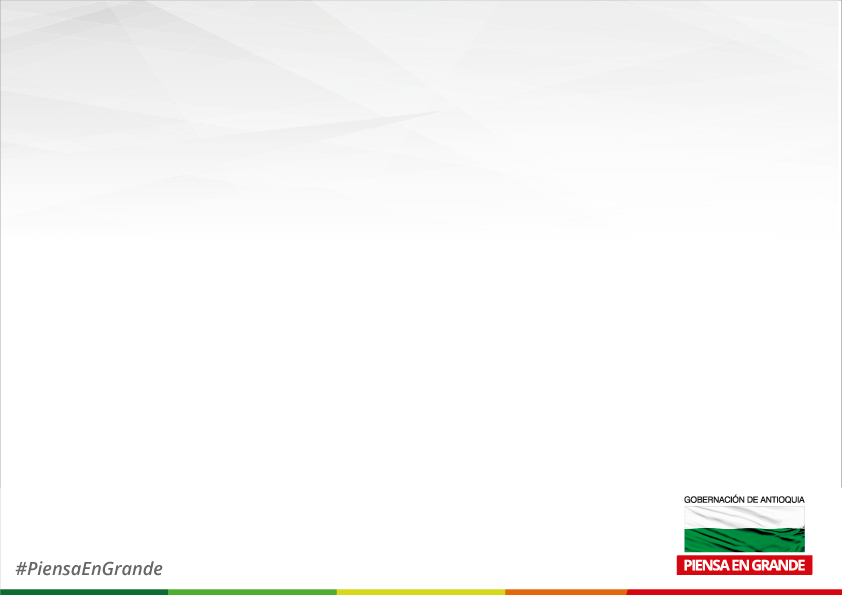 VACACIONES
Causación y monto. Los empleados públicos al cumplir un año completo de servicios, tienen derecho a disfrutar de quince (15) días hábiles de vacaciones.
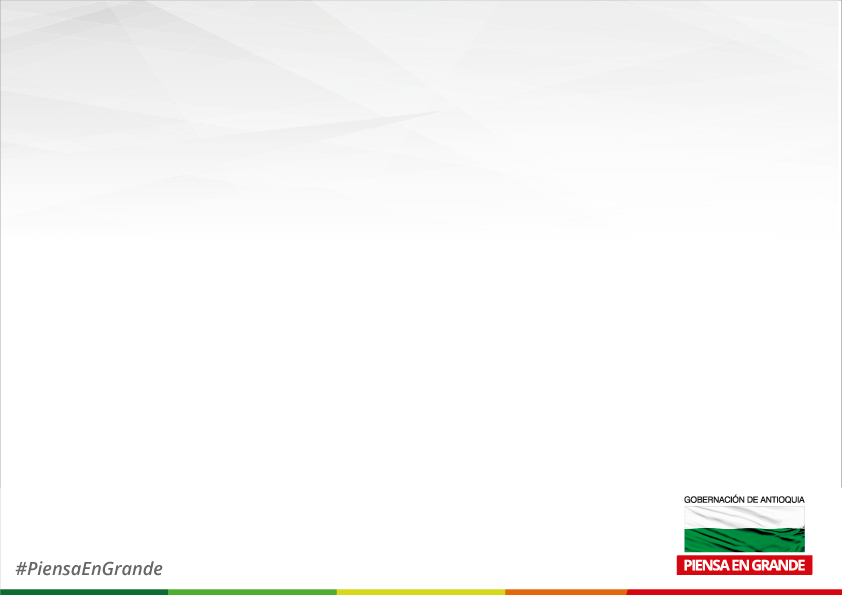 VACACIONES
Remuneración. La remuneración que debe pagarse al empleado durante las vacaciones, será la que este devengando en la fecha en que empiece a disfrutar de ellas.
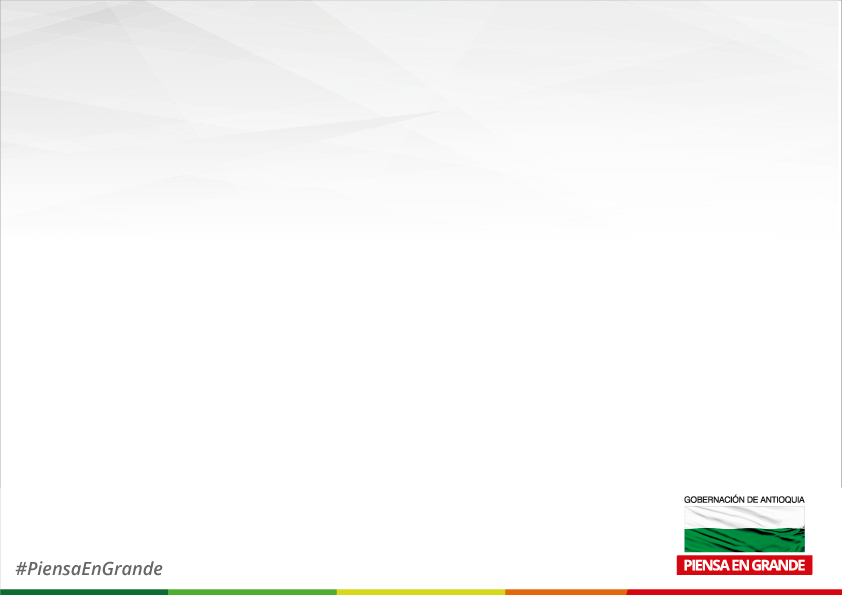 VACACIONES
Factores salariales para su liquidación. La asignación básica mensual, los auxilios de alimentación y transporte, una doceava de la prima de servicios y una doceava de la bonificación por servicios prestados. Pago proporcional. Los empleados públicos que cesen en sus funciones, sin causar las vacaciones, tendrán derecho a que estas se le compensen en dinero proporcionalmente por el tiempo efectivamente trabajado.
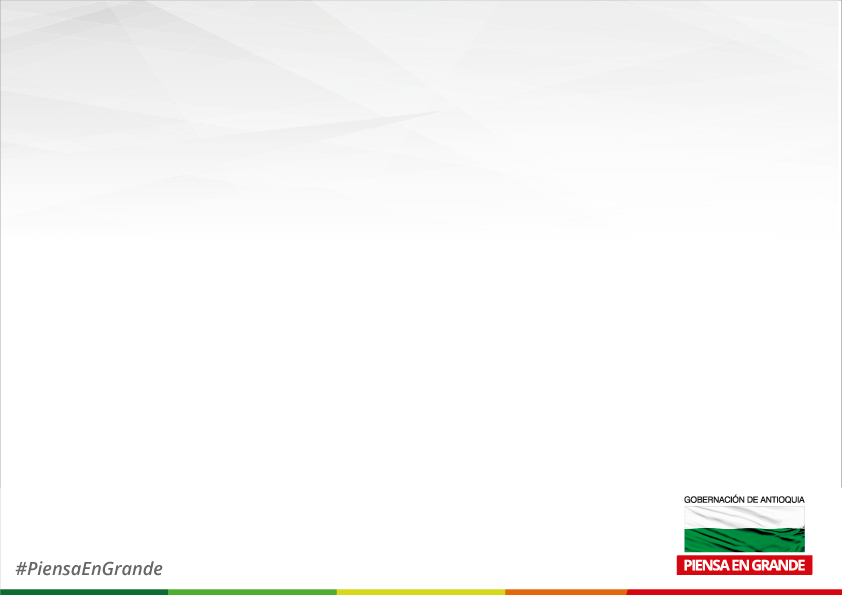 VACACIONES
Compensación en dinero. Sólo podrán ser compensadas cuando: a) El funcionario competente lo estime necesario para evitar perjuicios en el servicio público, evento en el cual, sólo puede autorizar la compensación correspondiente a un año. b) El empleado quede retirado definitivamente del servicio sin haber disfrutado las vacaciones causadas hasta entonces.
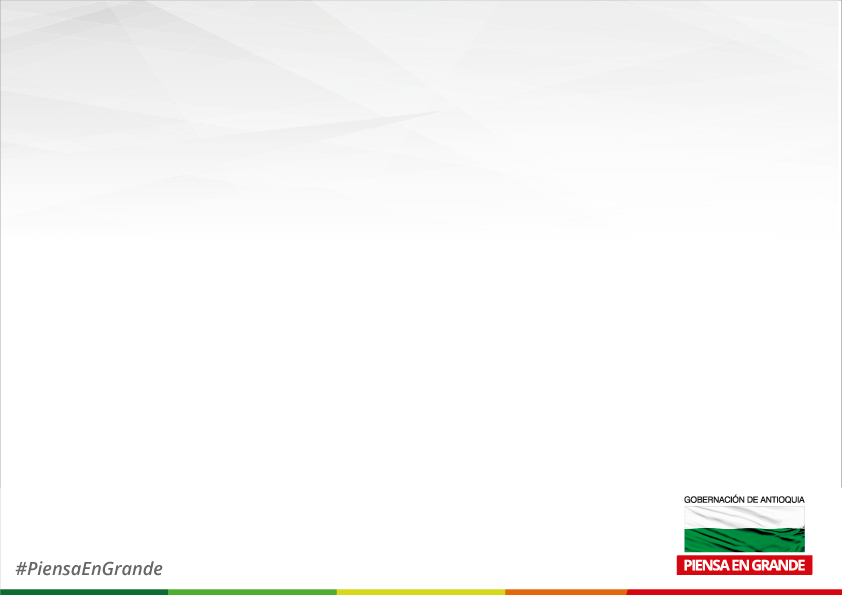 VACACIONES
Aplazamiento. Ocurre cuando habiéndose otorgado las vacaciones sin que el empleado público haya iniciado el disfrute, se le aplazan por necesidad del servicio. Debe decretarse por resolución motivada.
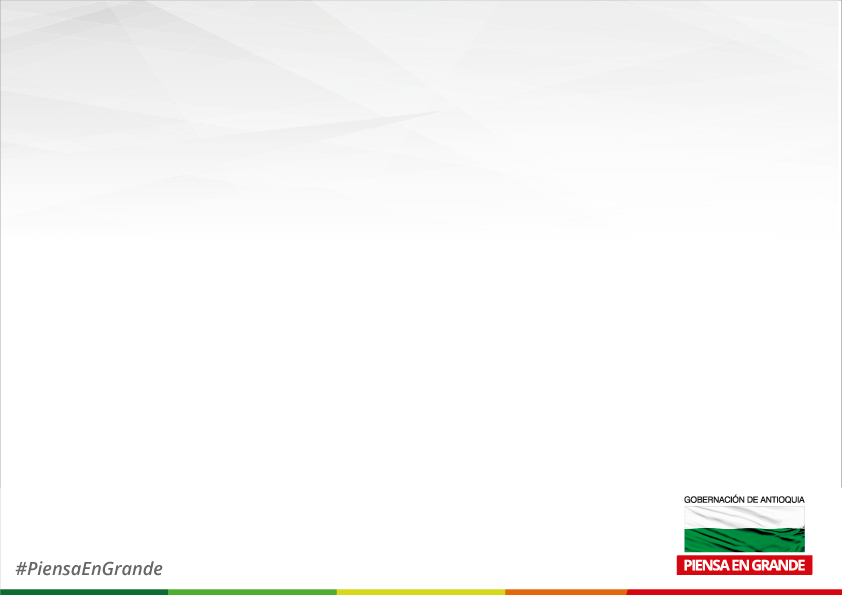 VACACIONES
Interrupción. Ocurre cuando el empleado se encuentra disfrutando de las vacaciones y se presenta la suspensión del disfrute. Debe decretarse por resolución motivada.
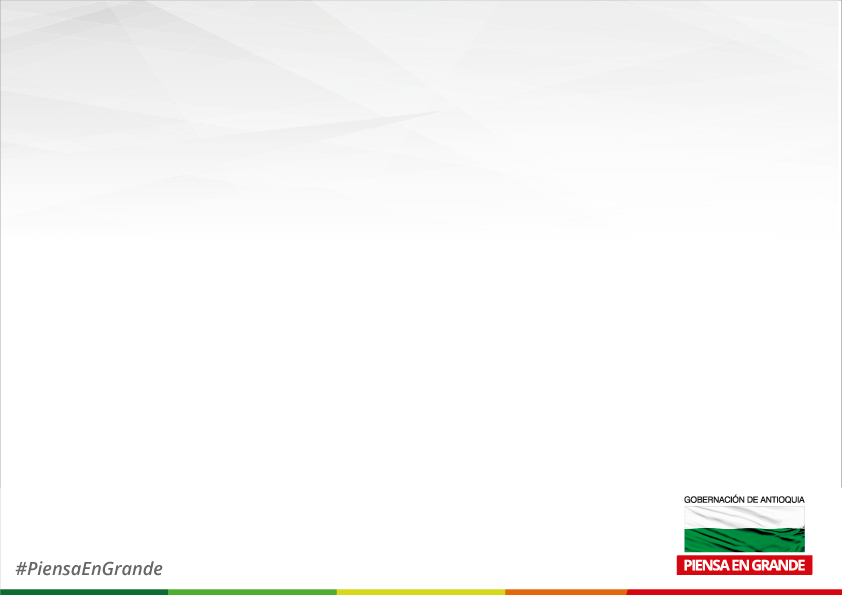 VACACIONES
Son causales de interrupción:  
Las necesidades del servicio. Debe  decretarse por resolución motivada.
La incapacidad por enfermedad acreditada por la E.P.S.
La incapacidad ocasionada por maternidad o aborto, acreditada por la E.P.S.
El otorgamiento de una comisión.
El llamamiento a filas.
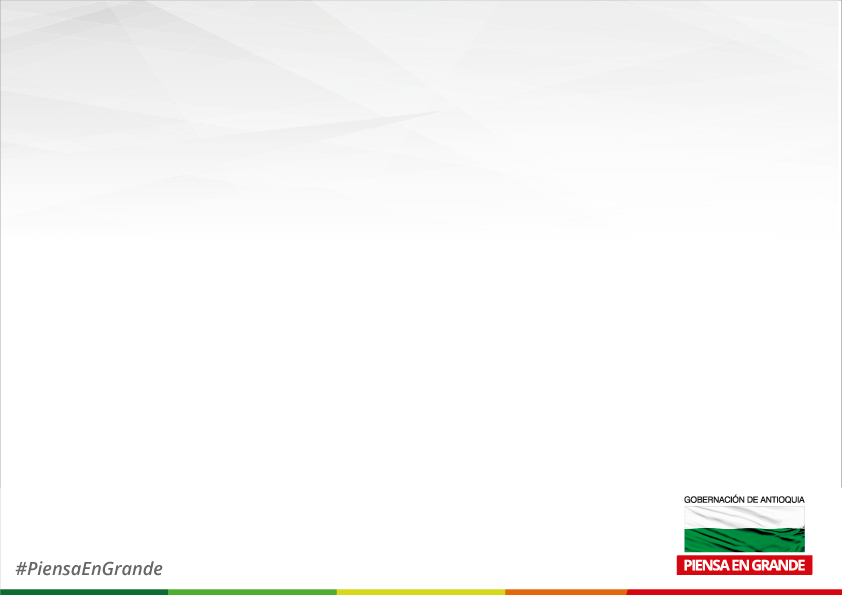 VACACIONES
Acumulación. Sólo se podrán acumular vacaciones hasta por dos (2) años, siempre que el aplazamiento obedezca por necesidades del servicio.
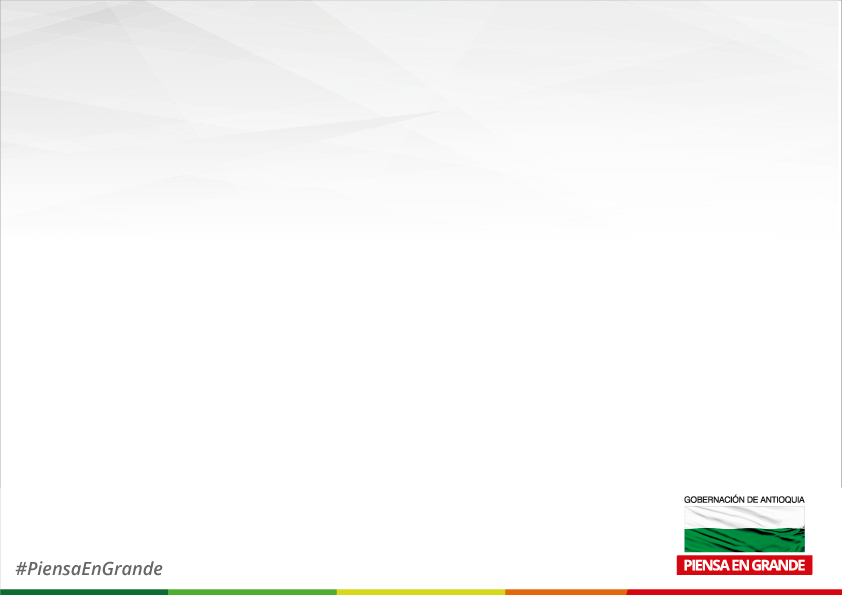 PRIMA DE VACACIONES
Monto. Todos los empleados de tiempo completo o medio tiempo que  disfruten de 15 días hábiles de  vacaciones por cada año de servicio  cumplido, tienen derecho a una prima de vacaciones equivalente a 15 días de remuneración.
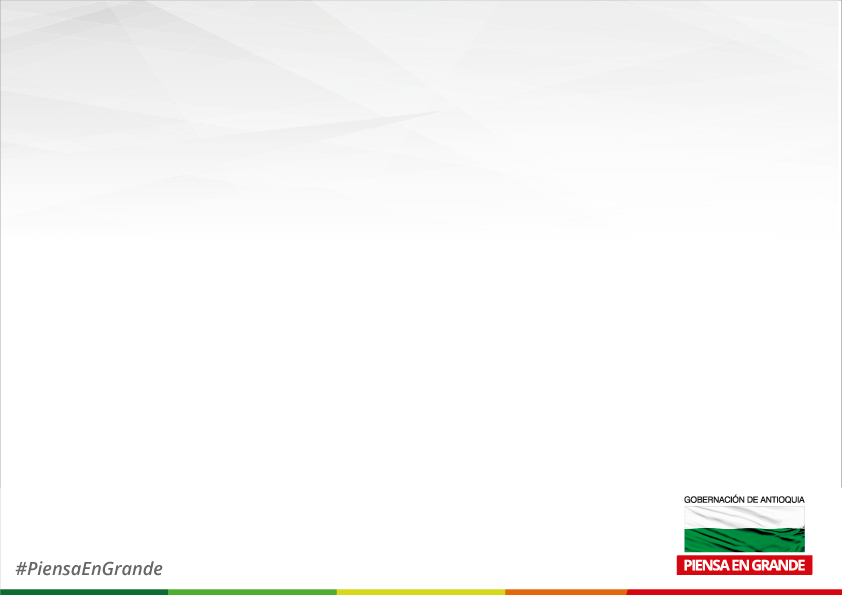 PRIMA DE VACACIONES
Remuneración. Se liquida con el salario que el empleado este devengando en el momento del disfrute.

Factores salariales para su liquidación. Se tendrán en cuenta los mismos factores salariales señalados para la liquidación de las   vacaciones.
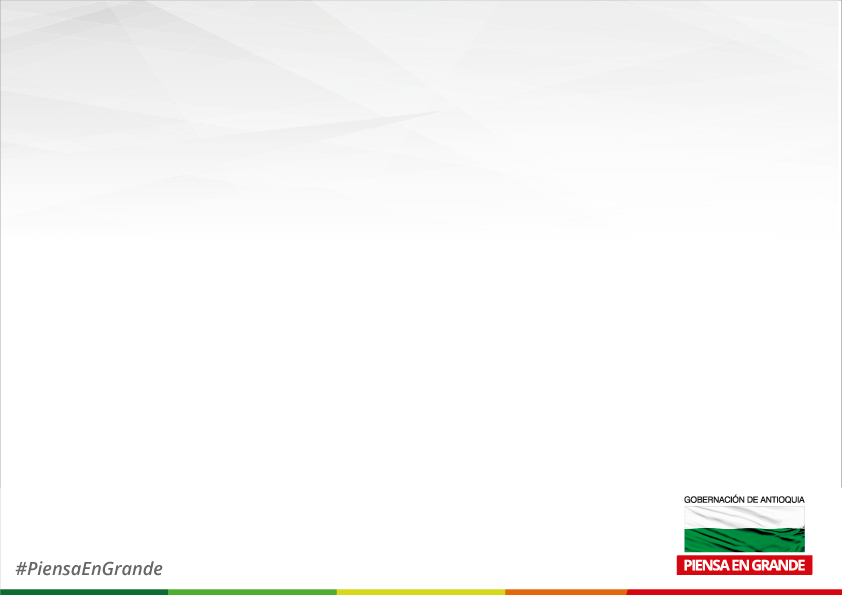 PRIMA DE VACACIONES
Pago proporcional. Los empleados públicos que se retiren del servicio sin haber cumplido el año de labor, tendrán derecho a que se les reconozca la prima de vacaciones en dinero y en forma proporcional al tiempo efectivamente laborado. 

Habrá lugar a esta prima cuando las vacaciones se compensen en dinero.
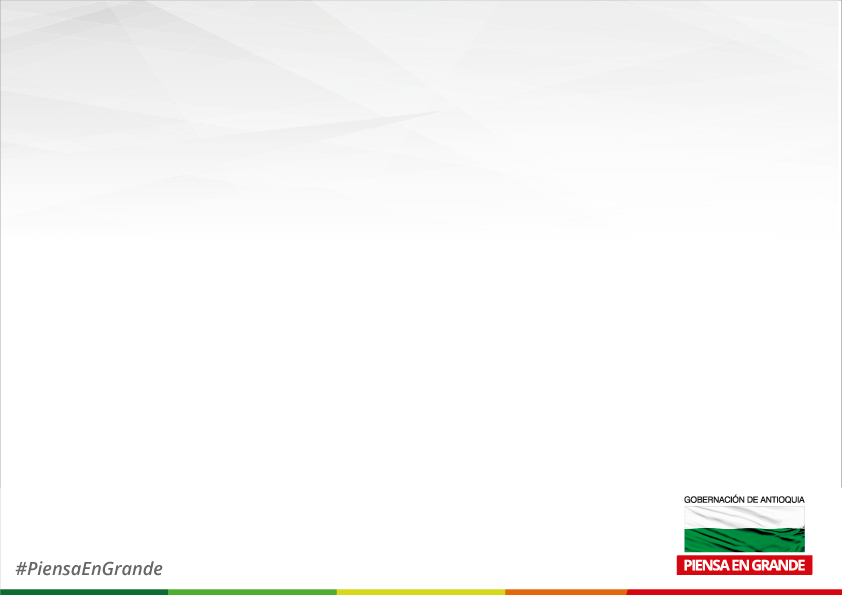 BONIFICACIÓN ESPECIAL DE RECREACIÓN
Monto. Los empleados públicos que adquieran el derecho a las vacaciones e inicien el disfrute de las mismas, tendrán derecho a una bonificación especial de recreación en cuantía equivalente a dos (2) días de la  asignación básica mensual que les corresponda en el momento de disfrutarlas.
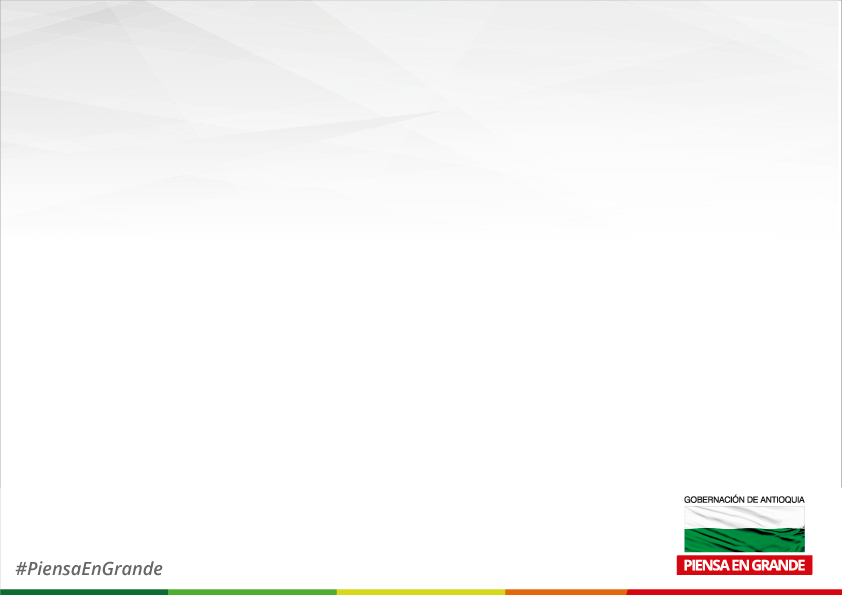 BONIFICACIÓN ESPECIAL DE RECREACIÓN
Proporcionalidad. Los empleados públicos que se retiren del servicio sin haber cumplido el año de labor, tendrán derecho a que se les reconozca la bonificación por recreación en dinero y en forma proporcional al tiempo efectivamente laborado.
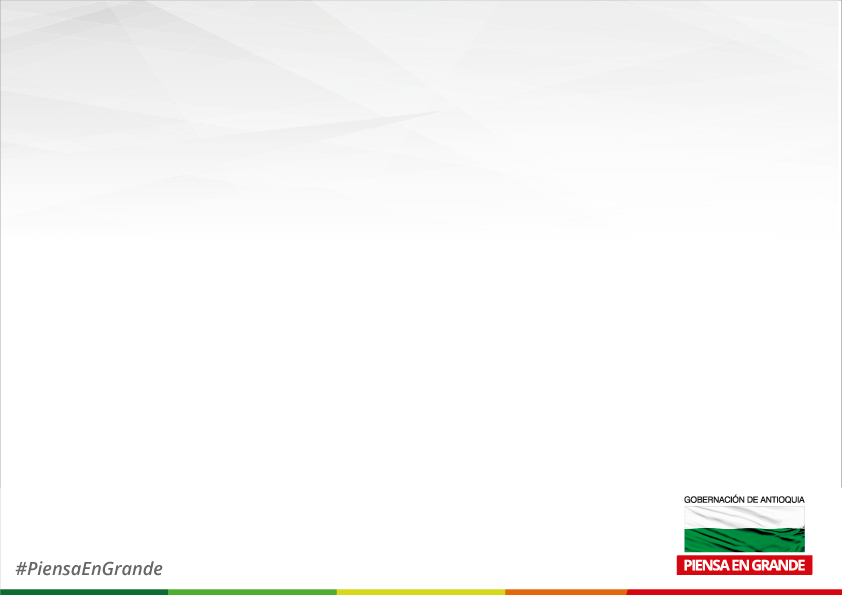 BONIFICACIÓN ESPECIAL DE RECREACIÓN
Habrá lugar a esta bonificación cuando las vacaciones se compensen en dinero.
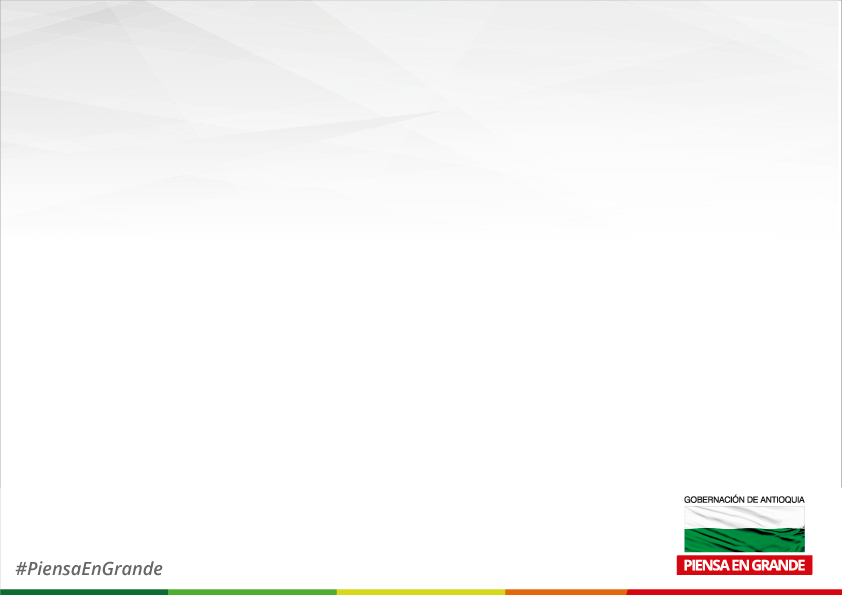 PRIMA DE NAVIDAD
Causación y monto. Equivalente a la totalidad de un mes de salario básico que corresponda al cargo desempeñado por el empleado público a 30 de noviembre de cada año y pagadera en la primera quincena del mes de diciembre.
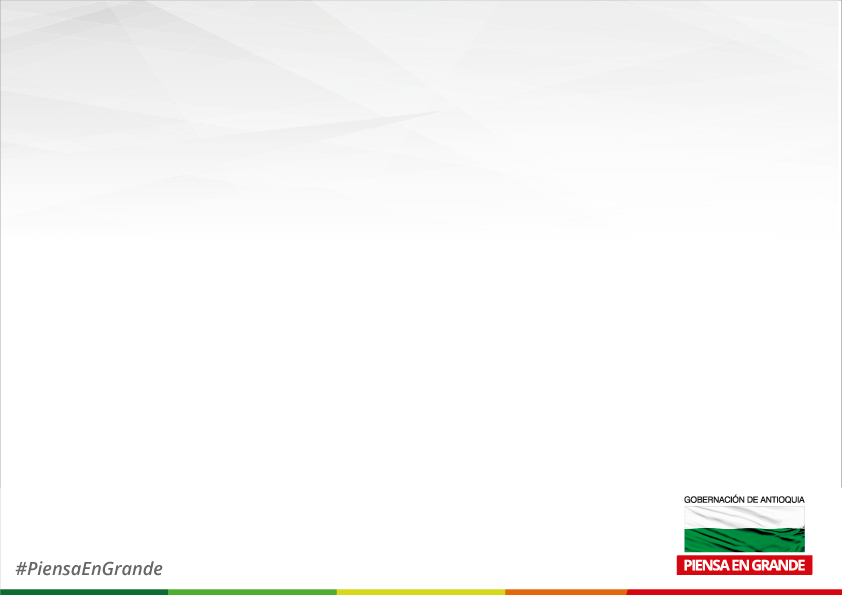 PRIMA DE NAVIDAD
Factores de liquidación. La asignación básica mensual del cargo, los auxilios de alimentación y transporte, una doceava de la prima de servicios, una doceava de la bonificación por servicios prestados y una doceava de la prima de vacaciones, por lo que se hace necesario que el empleado público haya disfrutado de sus vacaciones durante el año.
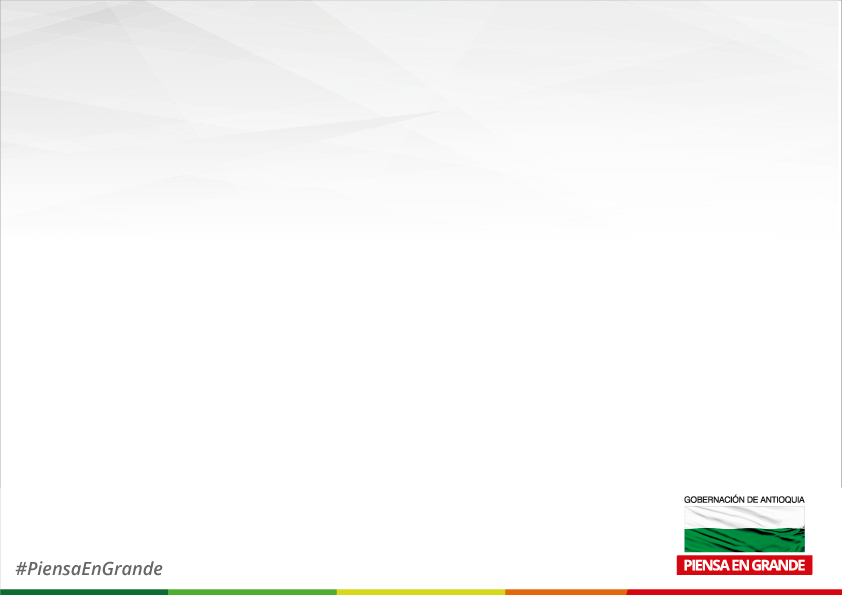 PRIMA DE NAVIDAD
Pago proporcional. Cuando no se hubiere servido el año civil completo, tendrá derecho en proporción al tiempo servido durante el año.
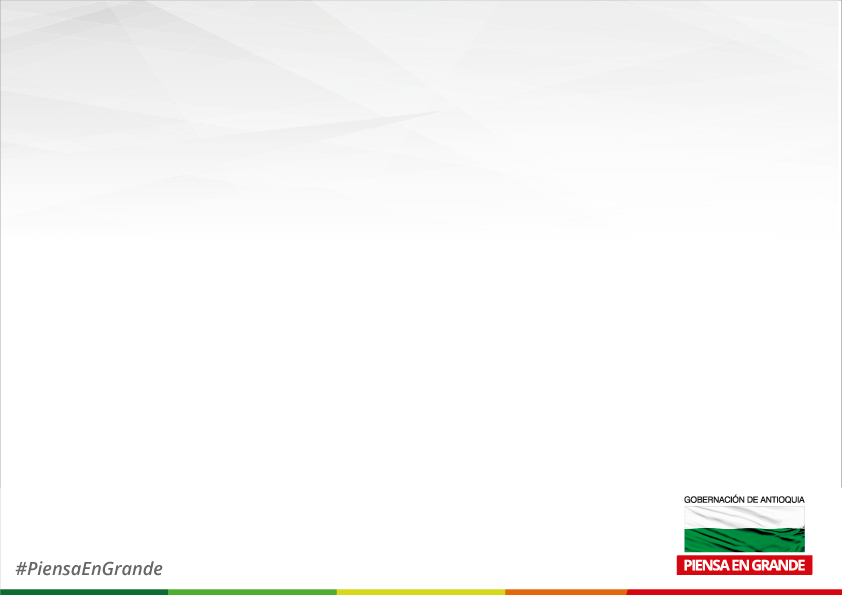 AUXILIO DE CESANTÍA
Monto. Equivalente a un mes de sueldo por cada año de servicios continuos o discontinuos, y proporcionalmente por las fracciones de año.
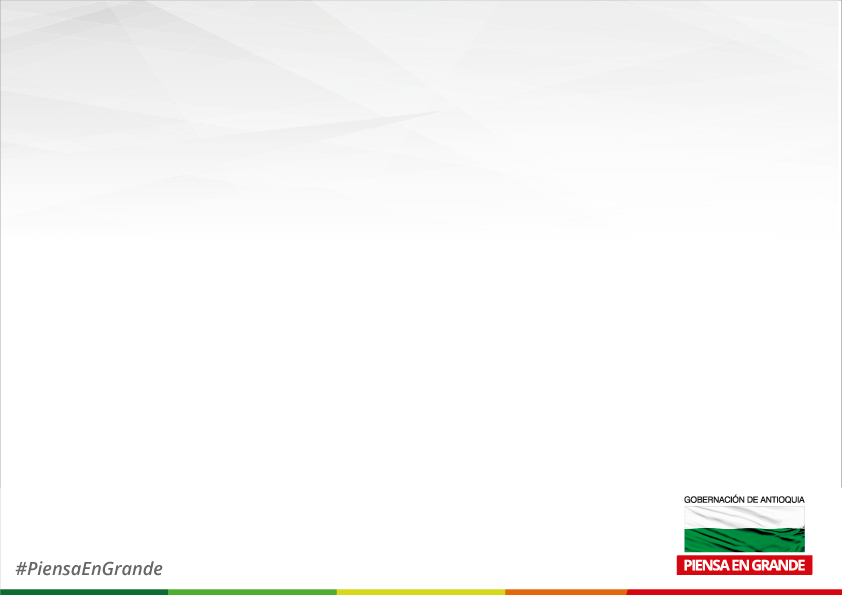 AUXILIO DE CESANTÍA
Regímenes.  Coexisten dos regímenes:
1. Retroactivo : Para quienes se hayan vinculados al 31 de diciembre de 1996 y no hayan renunciado a ella. La cesantía la liquidará el Departamento de Antioquia, al término de la relación laboral con el último sueldo devengado.
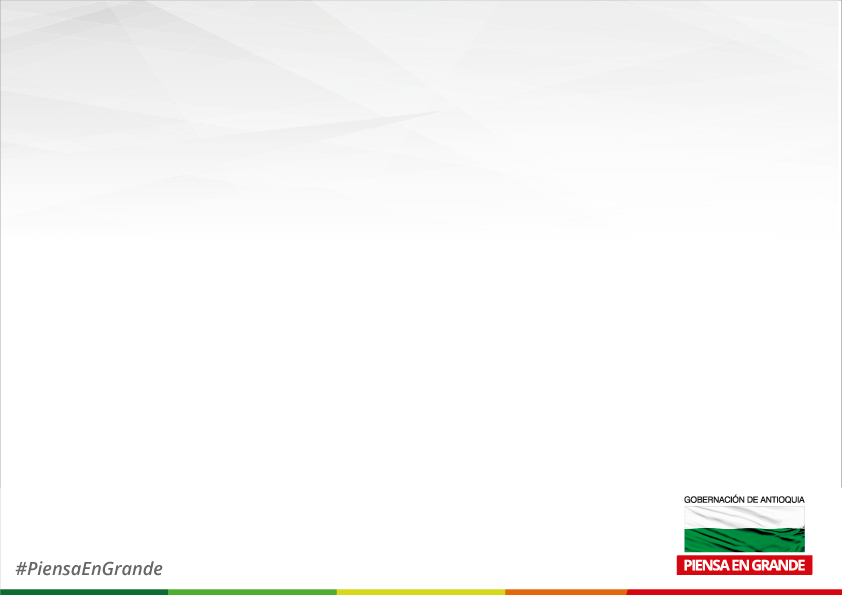 AUXILIO DE CESANTÍA
2. Anualizado: Para los vinculados a partir del 01 de enero de 1997. La cesantía se liquida definitivamente cada año. El Departamento de Antioquia, consignará el valor correspondiente antes del 15 de febrero del año siguiente en el fondo privado de cesantía que haya elegido voluntariamente el empleado.
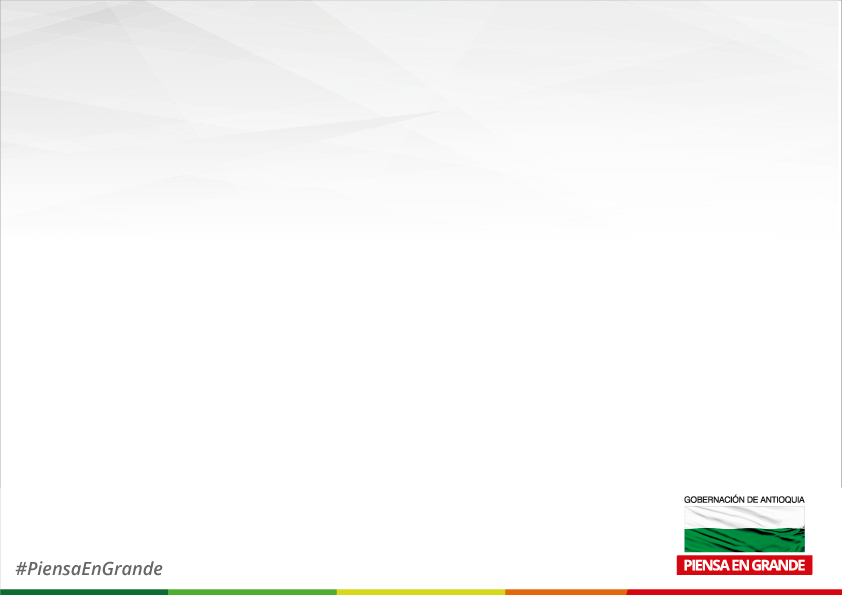 AUXILIO DE CESANTÍA
El empleado tiene el derecho a elegir libremente el  fondo  de  cesantías  al cual desee afiliarse y comunicarlo por escrito antes del 31 de diciembre del año en que se vincula o acoja. Si no escoge el  fondo en el plazo señalado, el Departamento procederá a depositar el valor de las cesantías en cualquiera de aquellos fondos que están legalmente funcionando, con la obligación de informar sobre la elección adoptada.
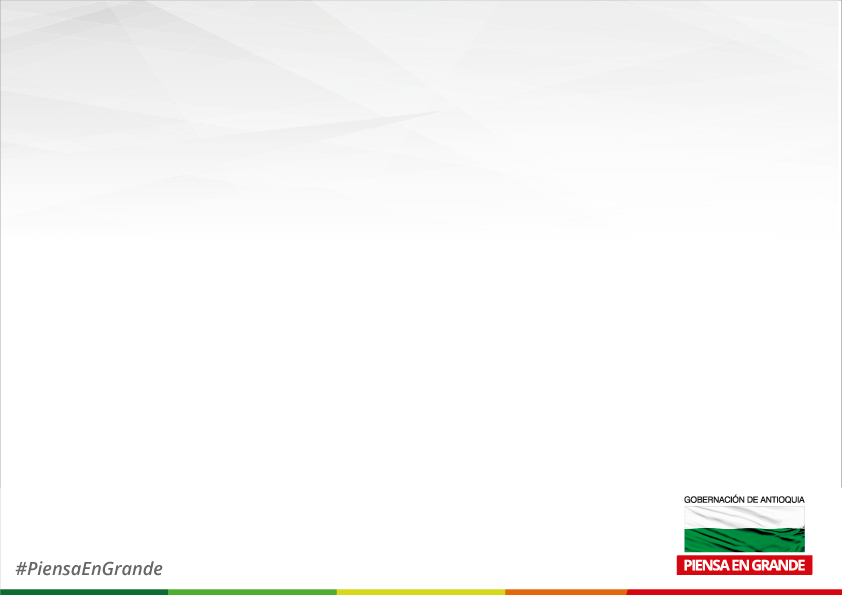 AUXILIO DE CESANTÍA
En este evento se pierde el derecho a elegir el fondo respectivo por  primera vez, pero conserva el derecho a trasladar sus cesantías a cualquier otro.
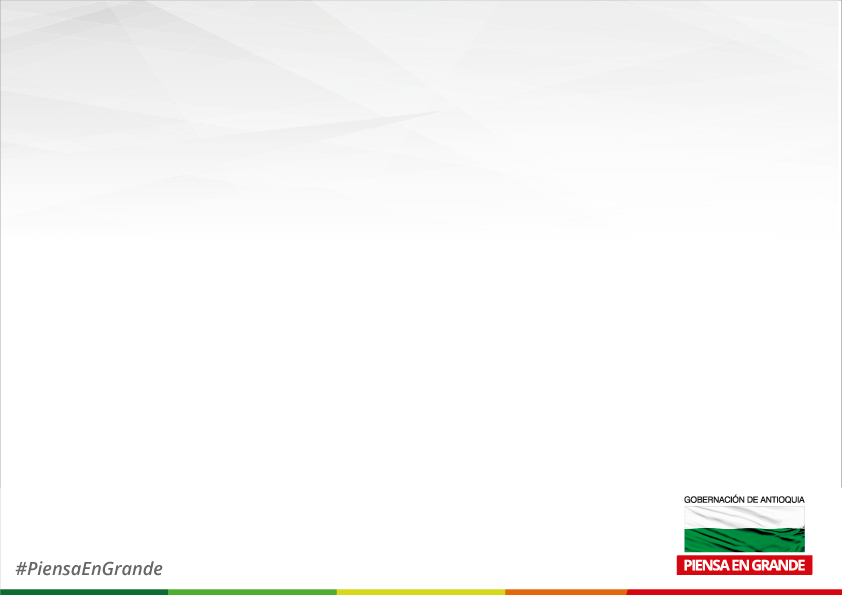 AUXILIO DE CESANTÍA
Anticipos o retiros parciales. El   régimen retroactivo permite el anticipo o liquidación parcial y el régimen anualizado permite los retiros parciales, en los siguientes casos:
Para la compra, construcción, reparación y ampliación de vivienda y liberación de gravámenes del inmueble, contraídos por el empleado o su cónyuge o compañero.
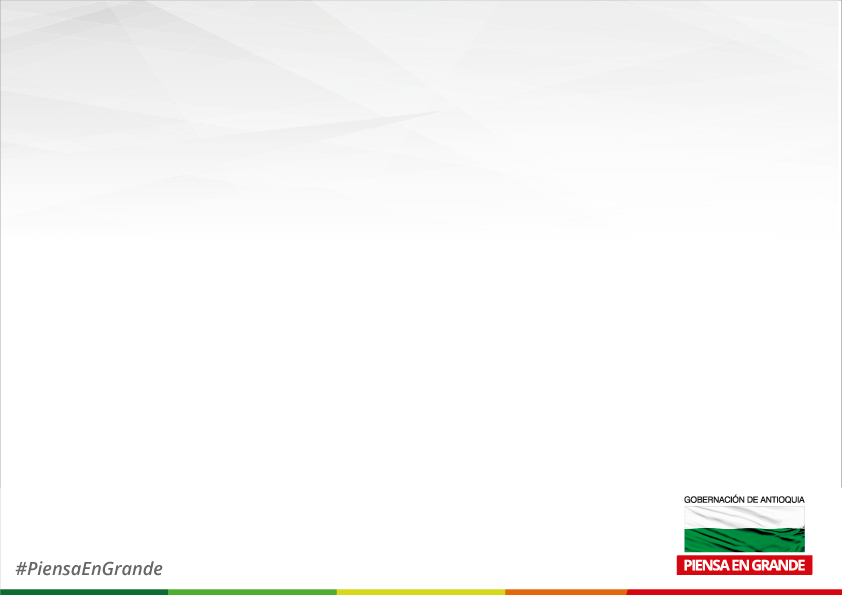 AUXILIO DE CESANTÍA
Para adelantar estudios ya sea del empleado, su cónyuge o compañero (a) permanente, o sus hijos.
 
En el régimen anualizado solo se puede disponer de las sumas depositadas en los fondos de cesantías, por eso la ley habla de retiros parciales.
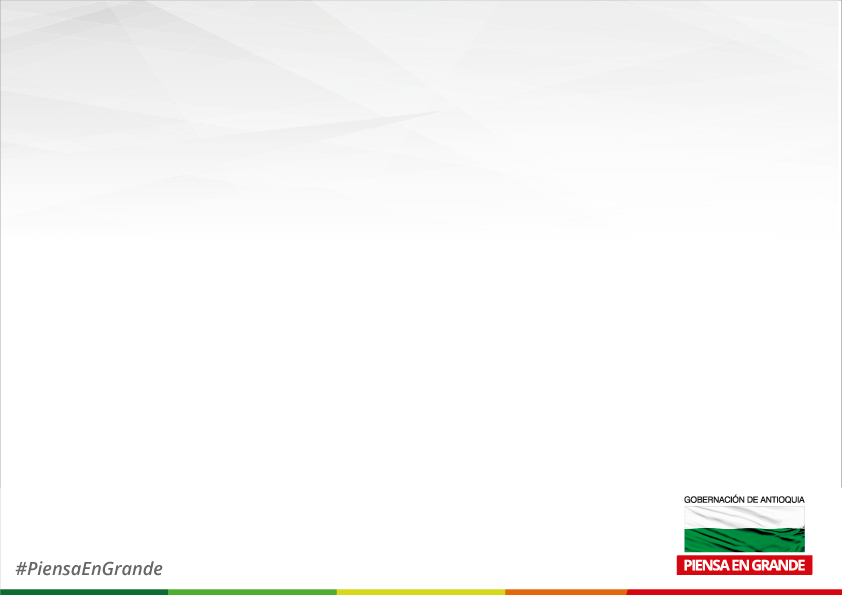 AUXILIO DE CESANTÍA
Factores salariales para su liquidación. Para liquidar las cesantías en ambos sistemas se toma como base el último salario mensual, siempre y cuando éste no haya tenido variación en los tres (3) meses anteriores (caso en el cual se tomará como base el promedio mensual de lo devengado en el último año de servicios o en todo el tiempo servido si fuera menor de un año).
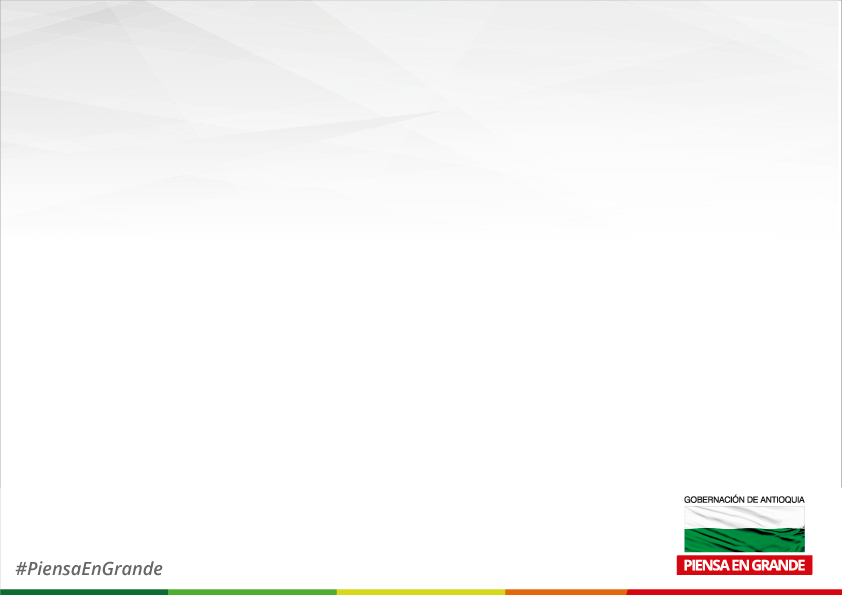 AUXILIO DE CESANTÍA
En ambos regímenes las cesantías se liquidan teniendo en cuenta los siguientes factores salariales: la asignación básica mensual, los gastos de representación, los dominicales y feriados, las horas extras, los auxilios de alimentación y transporte, la prima de navidad, la prima de servicios, la bonificación por servicios prestados, los viáticos por comisiones (cuando suman más de 180 días en el último año de servicio), la prima de vacaciones, el valor del trabajo suplementario y del realizado en jornada nocturna y la prima de vida cara.
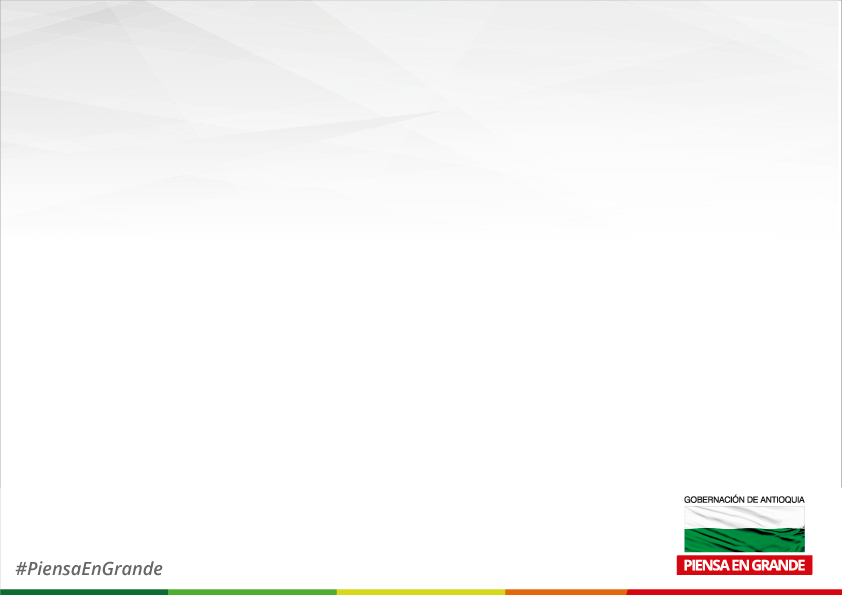 INTERÉS A LA CESANTÍA
Causación. Su reconocimiento procede únicamente para los empleados vinculados a partir del 1 de enero de 1997 o sea, para los que   pertenecen al régimen de liquidación anualizado de cesantía. Se pagan directamente al trabajador, a más tardar el 31 de enero. Excepto FNA.
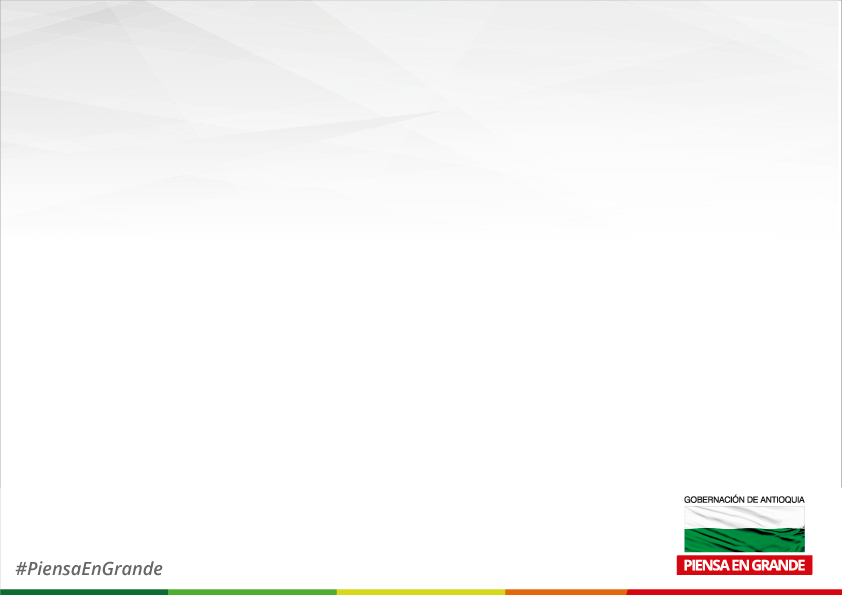 INTERÉS A LA CESANTÍA
Monto. El Departamento de Antioquia cancelará a los empleados del régimen anualizado, los intereses del 12% anual o proporcionales por fracción, con  respecto a la suma de la cesantía causada en el año o en la fracción que se liquide definitivamente.
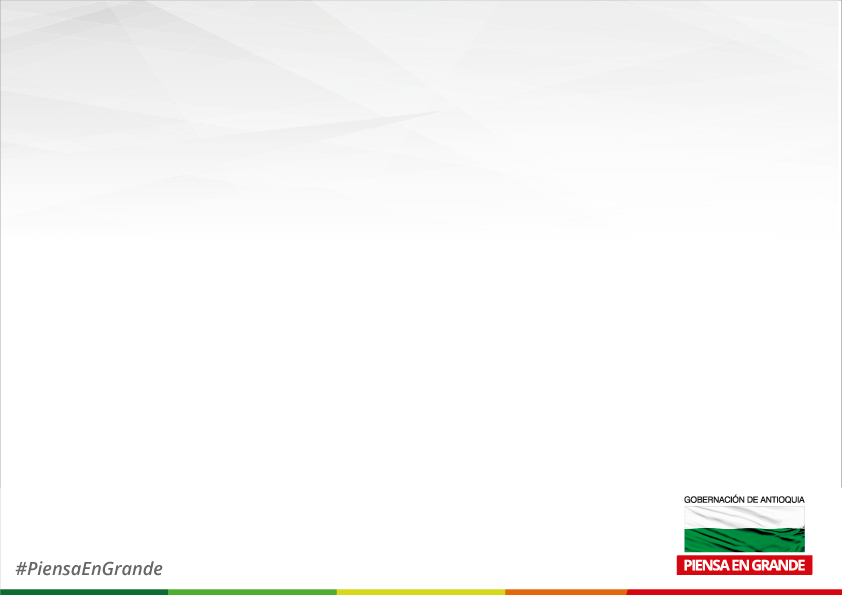 CALZADO Y VESTIDO DE LABOR
Causación y en que consiste. Los empleados que  devenguen menos de dos (2) salarios mínimos  legales vigentes (2017: $1.475. 434) y que hayan   laborado por lo menos tres (3) meses en forma   ininterrumpida antes de la fecha de cada suministro, tienen derecho a que el Departamento de Antioquia les suministre cada cuatro (4) meses, en forma gratuita,  un par de zapatos y un vestido de labor.
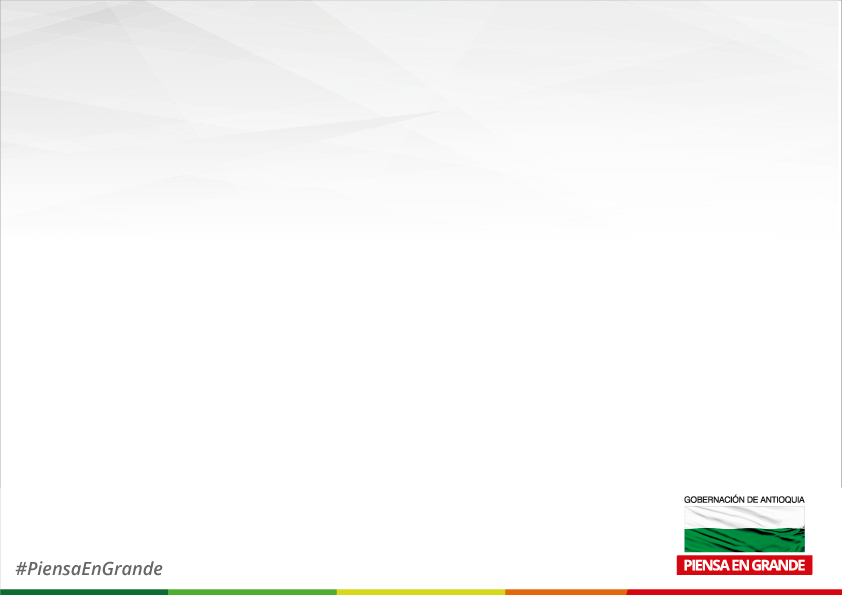 CALZADO Y VESTIDO DE LABOR
Entregas. El suministro de dicha dotación se debe realizar el 30 de abril, el 30 de   agosto y el 30 de diciembre de cada año.
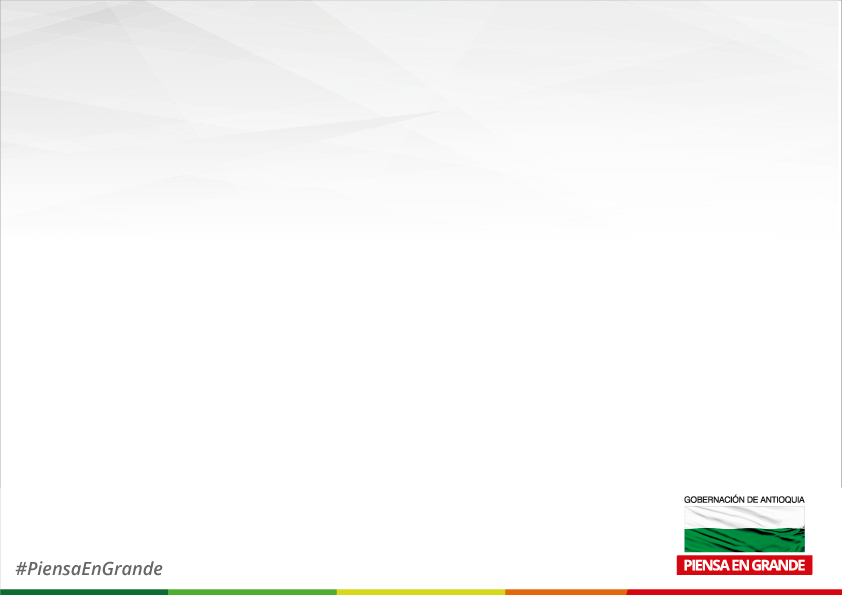 PRESTACIÓN A CARGO DE LA CAJA DE COMPENSACIÓN  FAMILIAR
SUBSIDIO FAMILIAR 
Se recibe desde el momento de la afiliación hasta el retiro, siempre y cuando la empresa haga los aportes correspondientes y el trabajador cumpla con los requisitos y documentación exigida en las fechas estipuladas (actualización de escolaridades y supervivencias).
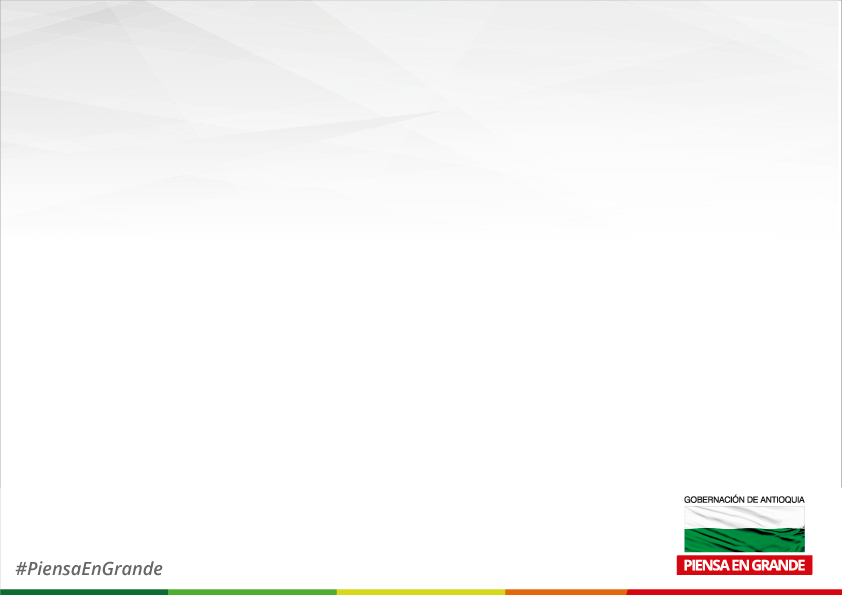 Cuota monetaria ordinaria
Cantidad de dinero que se entrega mensualmente por cada persona beneficiaria a cargo del trabajador, siempre que reúna las siguientes condiciones:
Remuneración mensual, fija o variable, menor o igual a cuatro salarios mínimos legales mensuales vigentes y que sumados con los ingresos de su cónyuge o compañero permanente, no superen los 6 salarios mínimos legales mensuales vigentes. 
Totaliza un mínimo de 96 horas de labor durante el mes. 
Tiene personas a cargo beneficiarias.
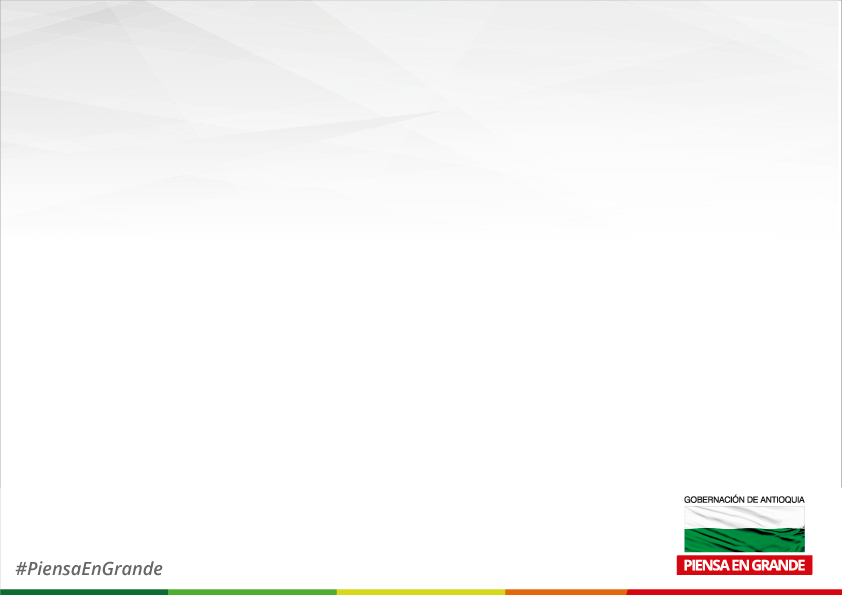 BENEFICIARIOS
Personas a cargo del trabajador por quienes puede recibir cuota monetaria ordinaria 
Hijos hasta los 23 años de edad cumplidos, siempre y cuando, desde los 12 hasta los 18, acrediten estudios en un establecimiento docente debidamente aprobado, y desde los 19 hasta los 23 años de edad cumplidos, que se encuentran cursando un programa de Educación para el Trabajo y el Desarrollo Humano en Colombia, con duración no inferior a 600 horas anuales.
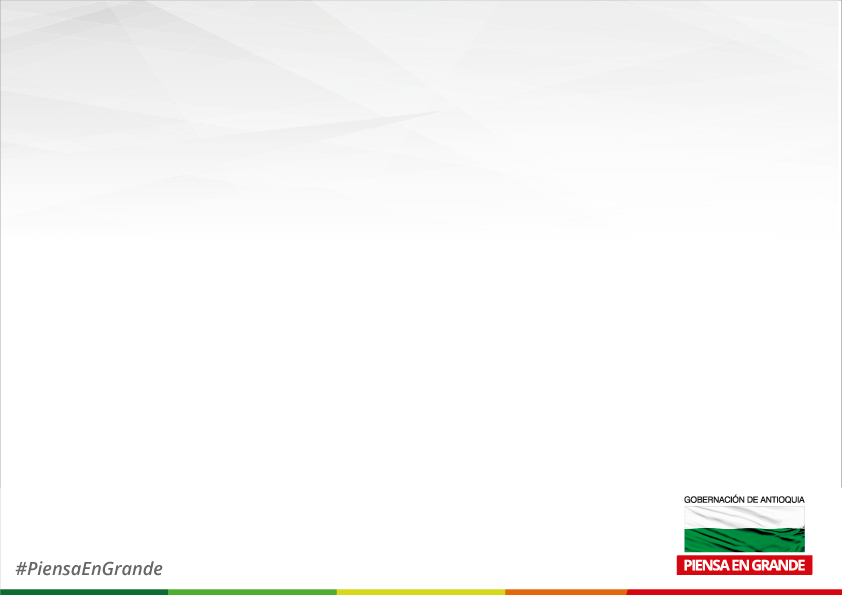 BENEFICIARIOS
Por los hijastros y hermanos huérfanos de padres hasta los 23 años de edad cumplidos, que dependan económicamente y convivan con el trabajador, siempre y cuando cumplan los anteriores requisitos. 
Padres mayores de 60 años que dependan económicamente del trabajador y que no reciban salario, renta o pensión alguna y que no se encuentren afiliados a ninguna otra caja de compensación familiar o entidad similar.
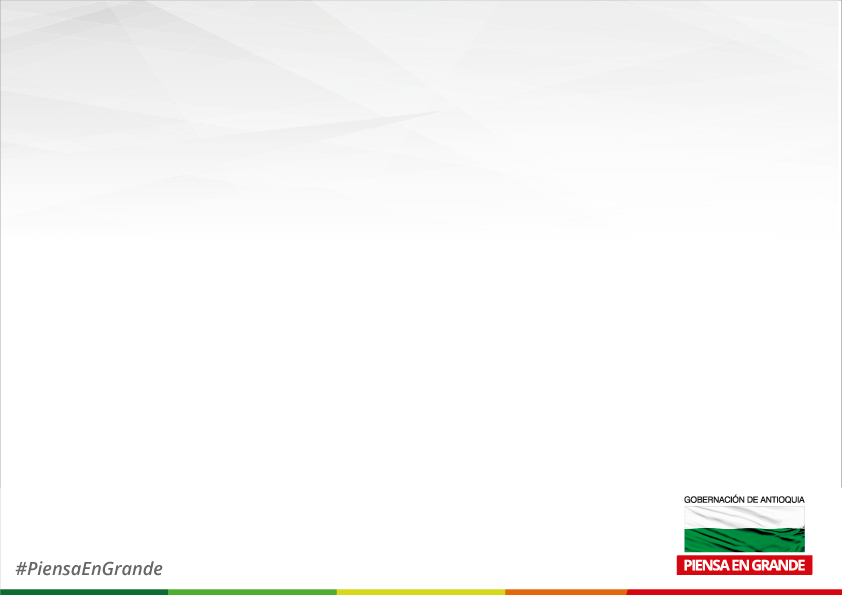 Cuota monetaria especial (para beneficiarios con invalidez o capacidad física o mental disminuida).
Se recibe doble cuota monetaria del Subsidio Familiar por sus hijos, padres y hermanos huérfanos de ambos padres, sin importar su edad, que presenten capacidad física y/o mental disminuida que les impida trabajar. Para ello, debe demostrar la convivencia y dependencia económica de la persona a cargo discapacitada, además presentar constancia emitida por una Entidad Promotora de Salud – EPS, por una IPS de la red pública de salud o por la Junta Regional de Calificación de Invalidez.
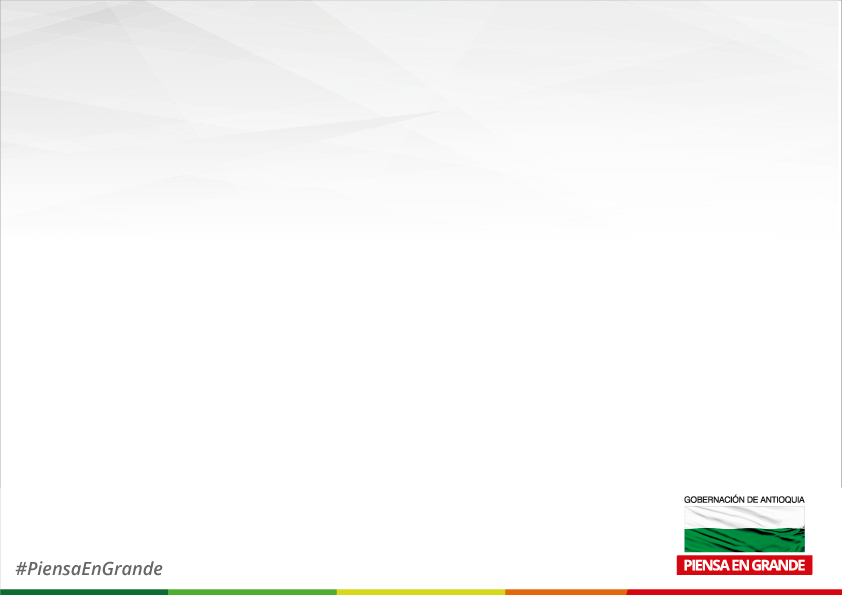 Cuota monetaria extraordinaria por muerte de trabajador beneficiario de subsidio
Se continua pagando durante 12 meses el monto de la cuota a la persona que acredite haberse responsabilizado de la guarda, sostenimiento o cuidado de las personas a cargo del fallecido. Cuando el trabajador fallece, la familia puede utilizar los servicios de la Caja por un año.
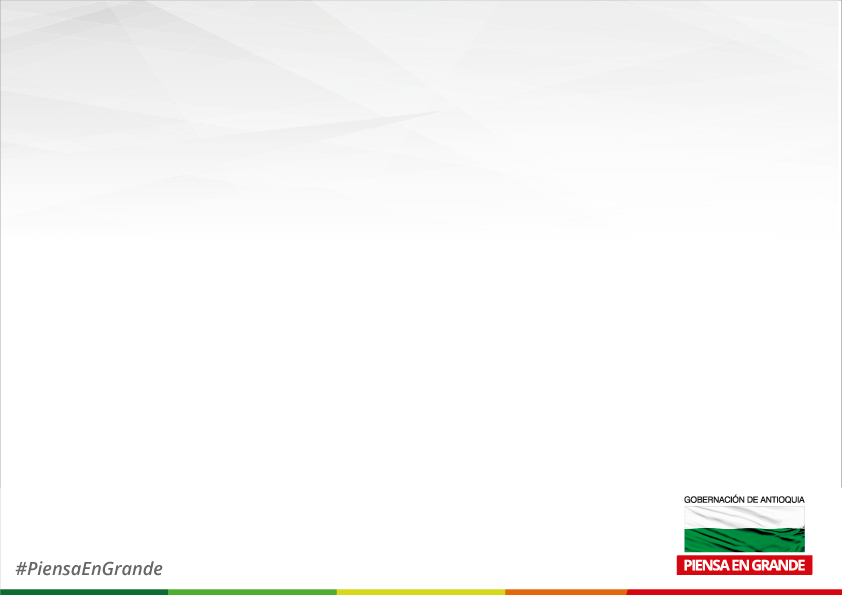 Cuota monetaria extraordinaria por muerte de persona a cargo beneficiaria
Se pagará un subsidio monetario extraordinario por el mes en que ésta ocurra, equivalente a 12 mensualidades de la cuota monetaria que viniere recibiendo por el fallecido.
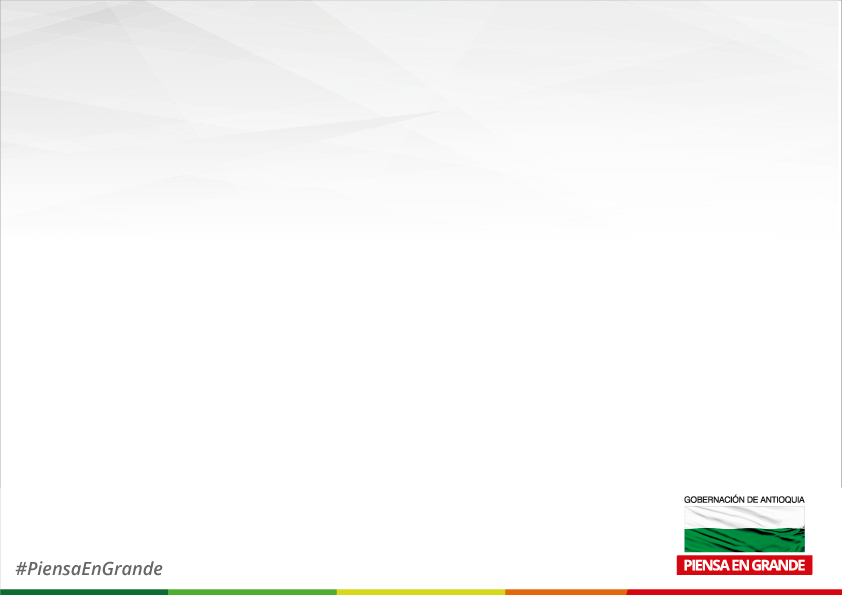 Cuota monetaria simultánea (Reconocimiento de cuota a ambos cónyuges).
Cuando la suma de los salarios del trabajador y su cónyuge o compañera no supera los cuatro salarios mínimos mensuales legales vigentes, ambos pueden reclamar cuota monetaria por los mismos hijos. Si la suma de los salarios excede este tope y no supera los 6 salarios mínimos mensuales legales vigentes sólo se pagará la cuota a uno de los dos y se preferirá a la madre.
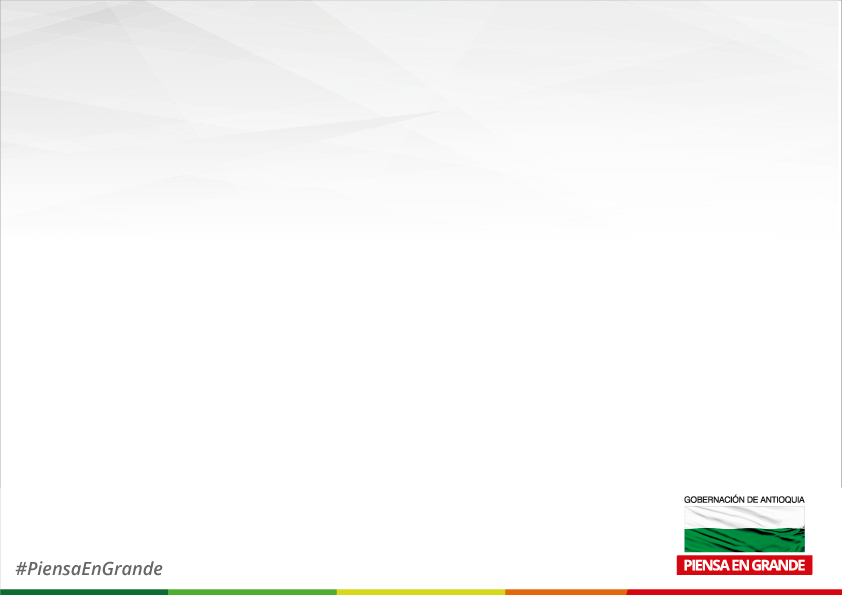 LIMITES
No podrá cobrar cuota monetaria más de un trabajador por concepto de los hermanos huérfanos de padres, ni más de un hijo por los padres mayores de 60 años.
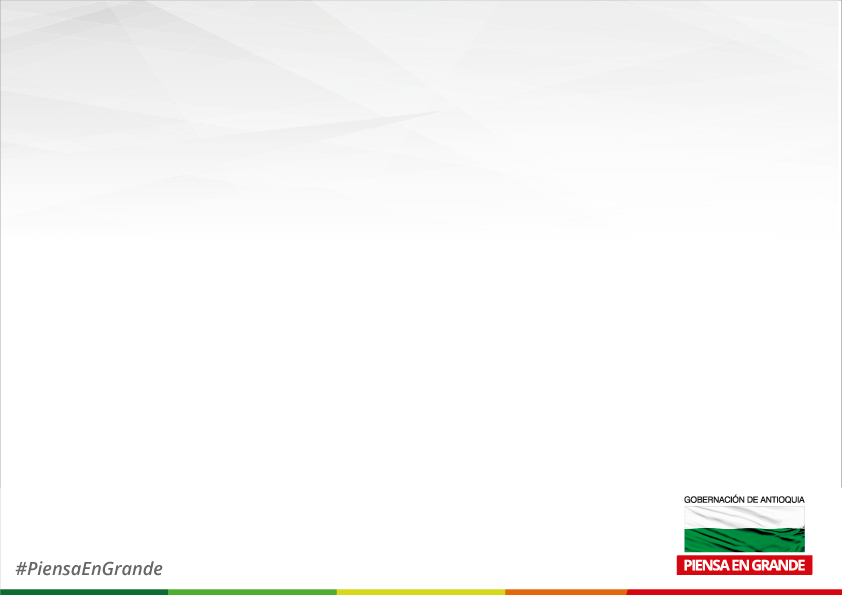 Subsidio en especie (Comprobante nutricional)
Reconocimiento de un complemento nutricional a los menores de cinco años y a las madres lactantes y gestantes de los trabajadores que devenguen hasta cuatro salarios mínimos legales mensuales vigentes. 
Se reconoce por las siguientes personas:
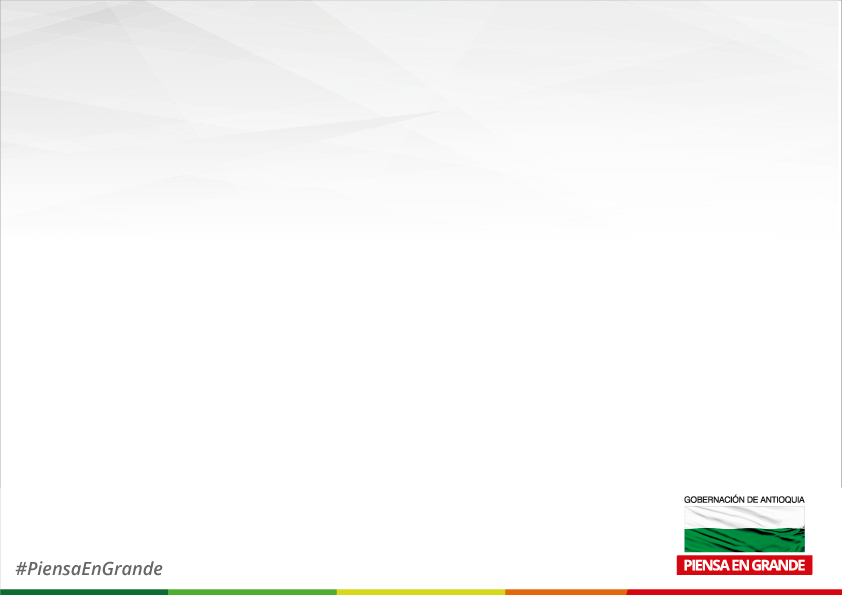 BENEFICIARIOS
Hijos menores de cinco años, previa evaluación nutricional. 
Hijas embarazadas que convivan y sean asistidas económicamente por el trabajador, durante la gestación y los primeros seis meses de lactancia, desde el momento que presenten la constancia de embarazo. 
Cónyuge o compañera permanente durante la gestación y los primeros seis meses de lactancia, desde el momento que presente la constancia de embarazo. 
A las trabajadoras afiliadas en estado de gestación y lactancia se les reconoce igualmente, por ellas y por sus hijos menores de cinco años.
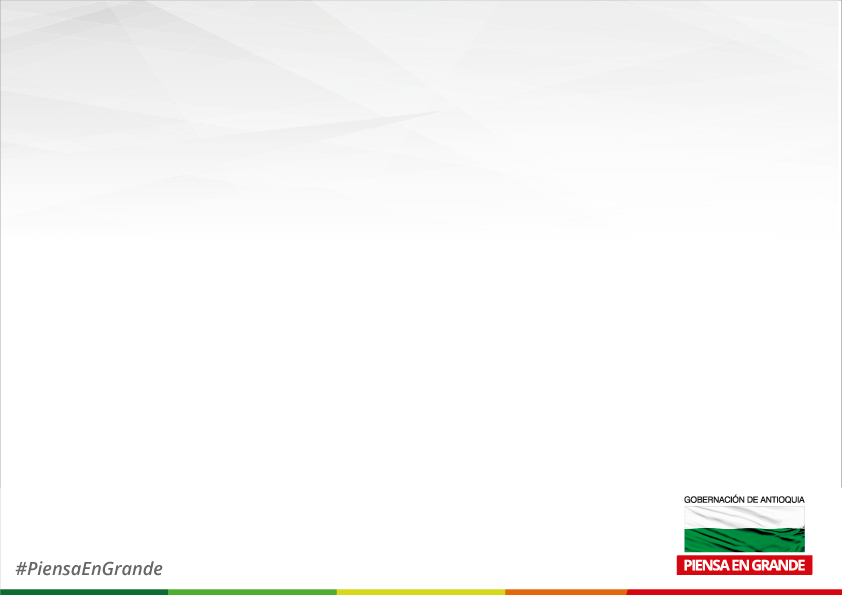 PRESTACIONES A CARGO DEL SISTEMA DE SEGURIDAD SOCIAL
PRESTACIONES A CARGO DE LA E.P.S.
La asistencia médica, farmacéutica, quirúrgica y hospitalaria se encuentra a cargo de la E.P.S. seleccionada voluntariamente por el trabajador de acuerdo a lo establecido en la ley 100 de 1993 y las normas que la adicionen y reglamentan.
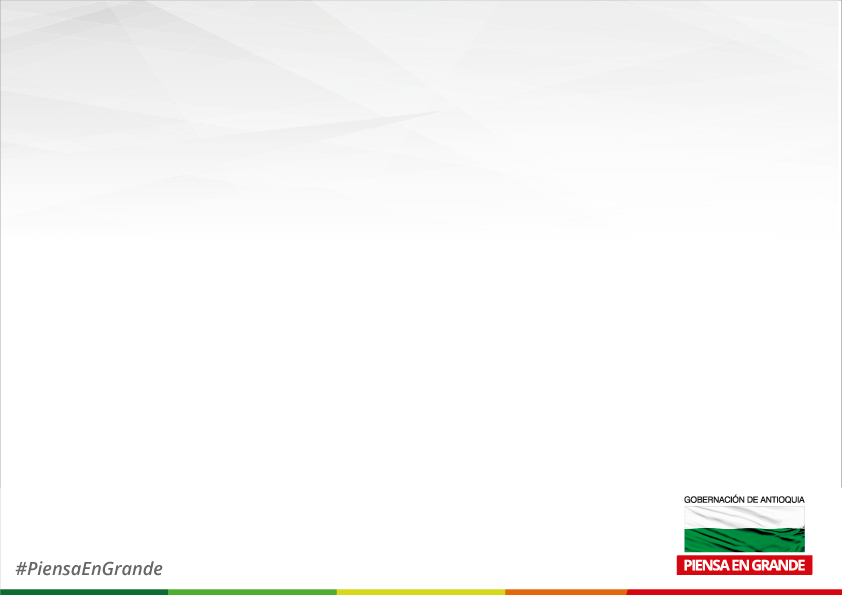 PRESTACIONES A CARGO DE LA E.P.S.
AUXILIO POR ENFERMEDAD. Dos primeros días al 100%, del 3 en adelante al 66.666%. Del día 91 al 180 se paga al 50%.
AUXILIO POR MATERNIDAD. Licencia de catorce (14) semanas en la época del parto, remunerada con el salario que devengue al entrar a disfrutar del descanso.
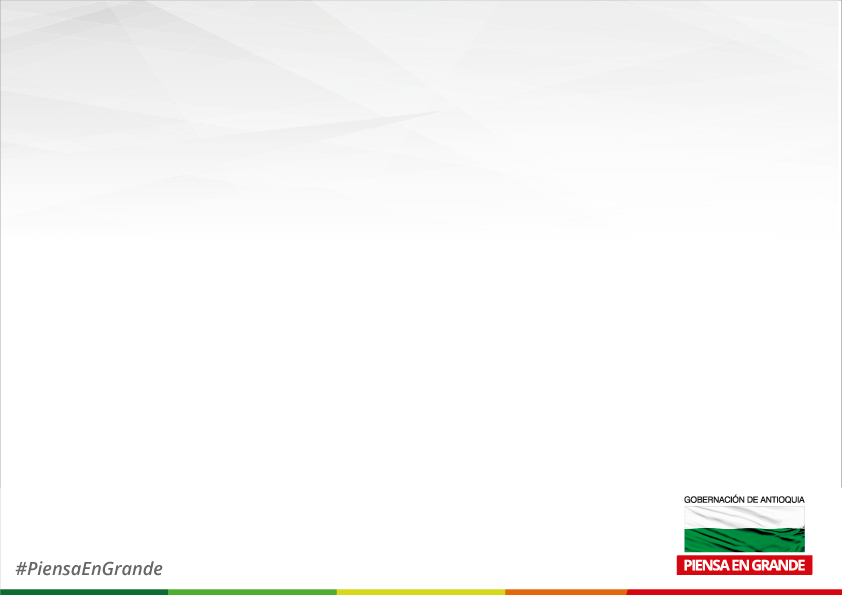 AUXILIO POR MATERNIDAD
Se extiende a la madre adoptante y al padre adoptante sin cónyuge o compañera
Llega a ser de hasta 18 semanas para el caso de partos múltiples.
En caso de fallecimiento de la madre antes de terminar la licencia por maternidad, el empleador del padre le concederá una licencia equivalente al tiempo que falta para expirar el periodo de la licencia posterior al parto concedida a la madre.
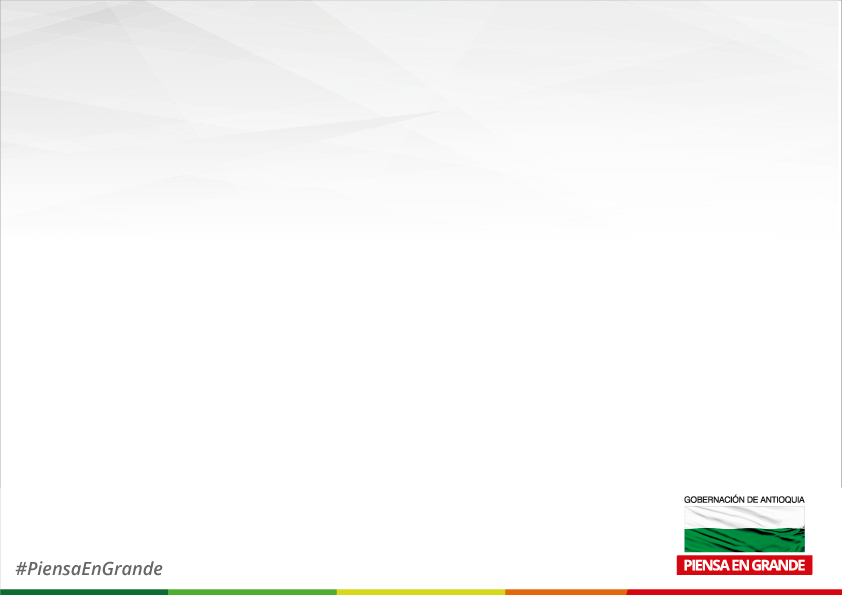 AUXILIO   POR       MATERNIDAD
Se otorga por lo menos dos semanas antes de la fecha probable de parto, y a su vez la empleada está obligada a iniciar la licencia de maternidad por lo menos una semana antes de la fecha probable de parto. El resto  de semanas para completar las 14 se tomarán después del parto.  
Por razones médicas las 14 semanas pueden ser disfrutadas en el posparto.
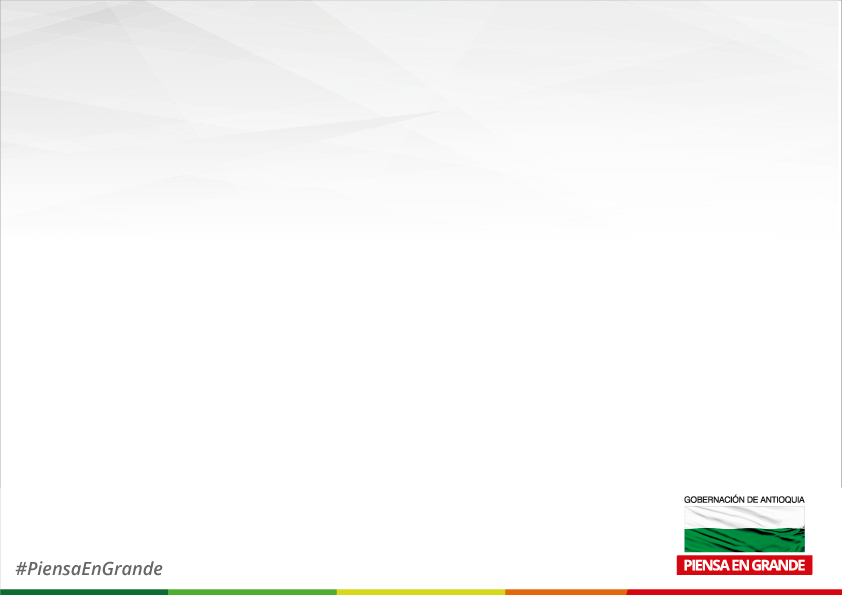 AUXILIO  POR PATERNIDAD
AUXILIO POR PATERNIDAD. Equivale a ocho días hábiles de licencia remunerada. Se requiere que el padre haya cotizado efectivamente durante las semanas previas al reconocimiento de la licencia remunerada de paternidad. Se paga sobre el 100% del salario que sirvió de base para las cotizaciones en el mes anterior. Es incompatible con la licencia de calamidad doméstica, de disfrutarse estos días se descuentan de la licencia de paternidad.
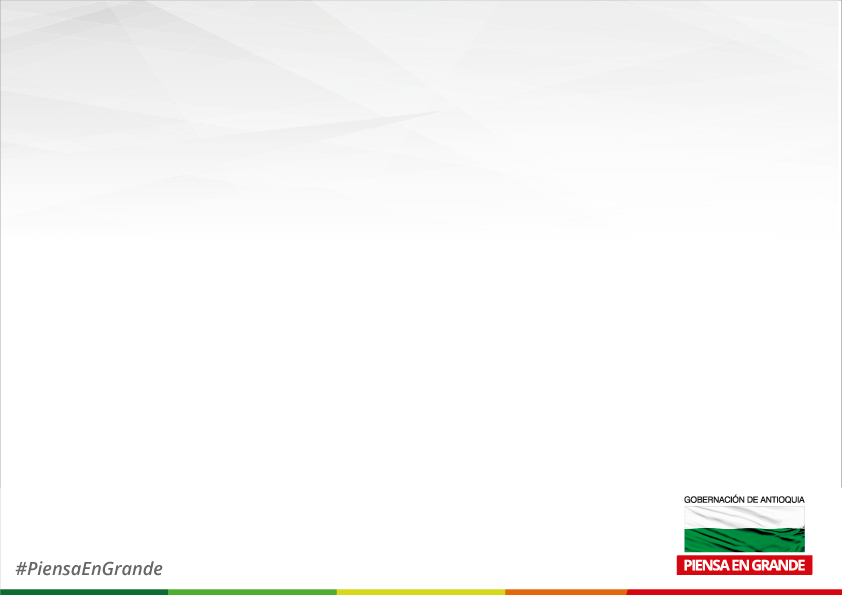 PRESTACIONES A CARGO DEL FONDO DE PENSIONES
PENSIÓN DE VEJEZ
INDEMNIZACIÓN      SUSTITUTIVA     DE    LA PENSIÓN DE VEJEZ 
PENSIÓN DE INVALIDEZ 
 INDEMNIZACIÓN      SUSTITUTIVA    DE    LA PENSIÓN DE INVALIDEZ 
PENSIÓN DE SOBREVIVIENTES
AUXILIO FUNERARIO
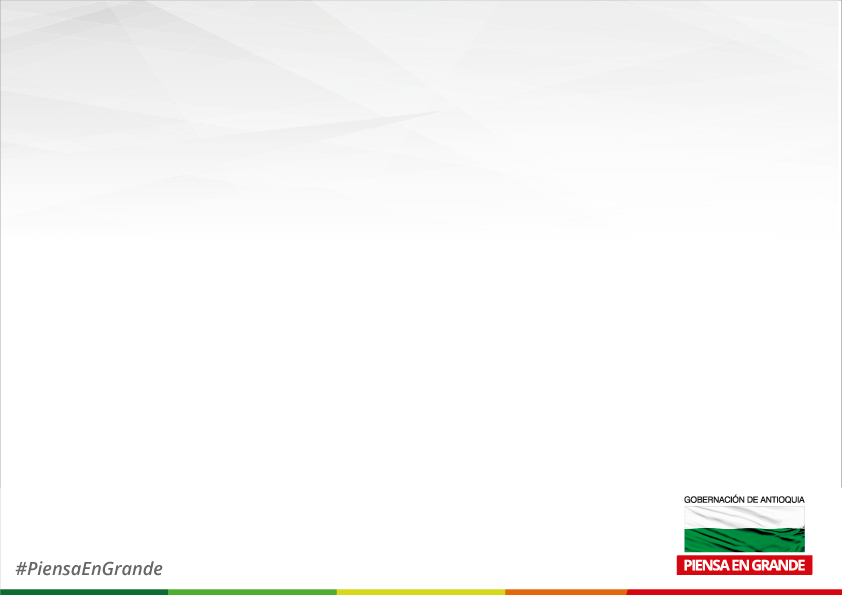 RÉGIMEN DE TRANSICIÓN PENSIONAL
SE RESPETA EDAD, TIEMPO DE SERVICIO Y MONTO DE PENSIÓN (%) DEL RÉGIMEN ANTERIOR.
LEY 100 DE 1993: TENER 15 AÑOS DE SERVICIO O APORTES O 35 AÑOS DE EDAD SI ES MUJER O 40 SI ES HOMBRE.
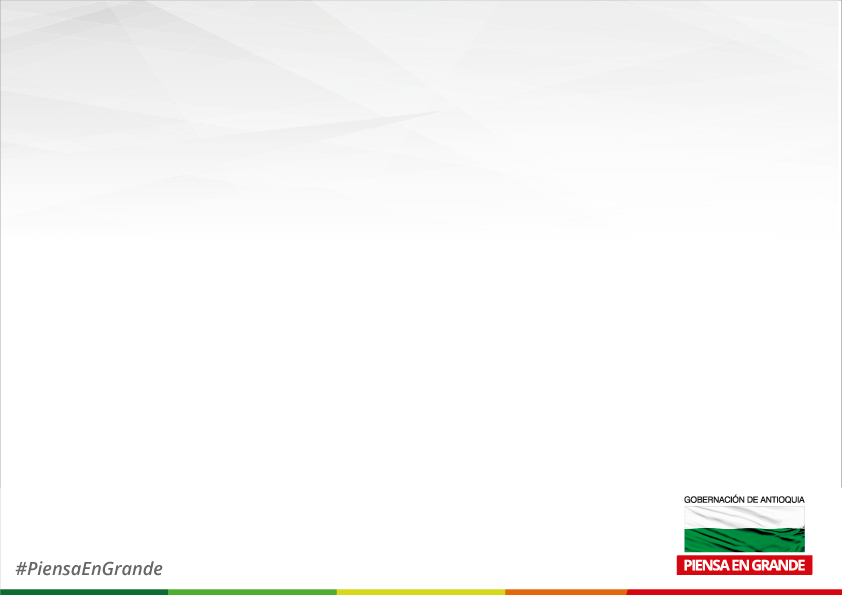 PRESTACIONES A CARGO DE LA ARL
Asistencia médica, quirúrgica, terapéutica y farmacéutica. 
Subsidio por incapacidad temporal.
Indemnización por incapacidad permanente. 
Pensión de invalidez. 
Pensión de sobrevivientes.  
Auxilio funerario.
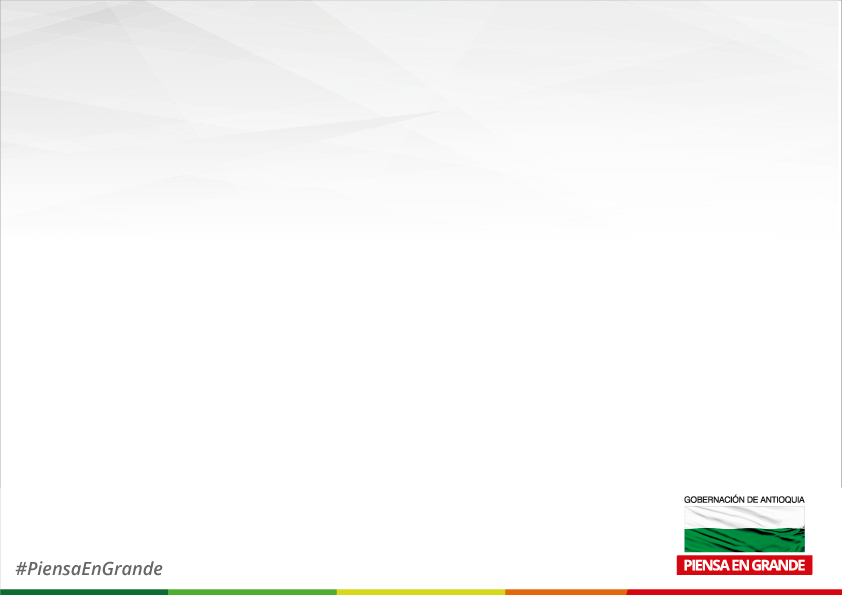 MUCHAS GRACIAS POR SU ATENCIÓN